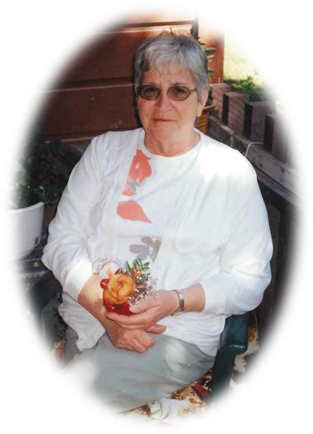 Friend
Daughter
Sister
Cousin
Aunt
Gladys Rowena Hunt (Wright)August 5th, 1943 - September 30th, 2017
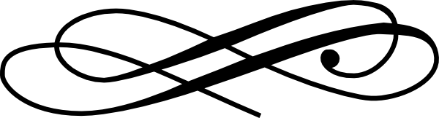 Wife
Mother
Grandma
Great Grandmother
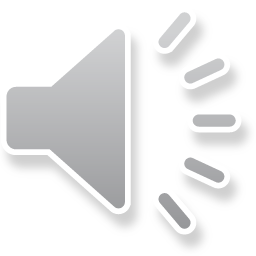 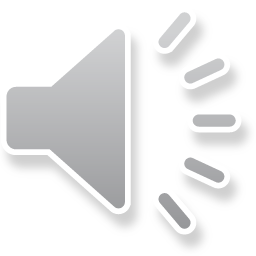 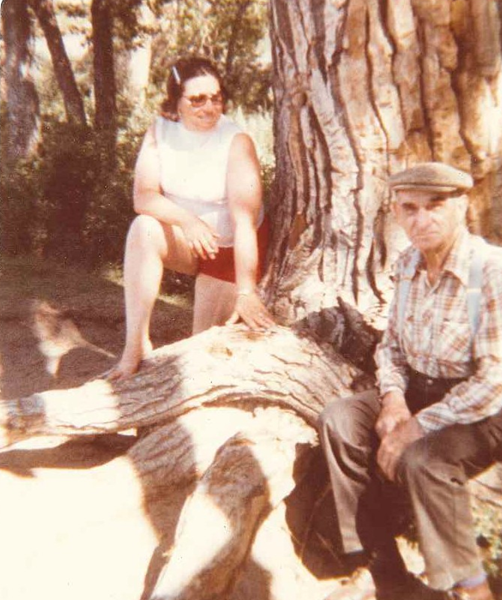 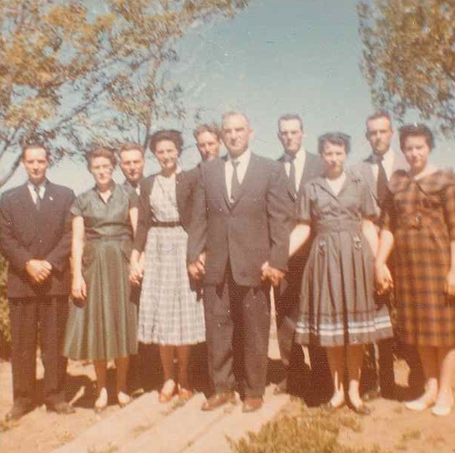 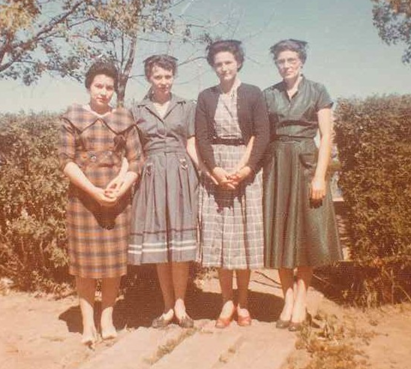 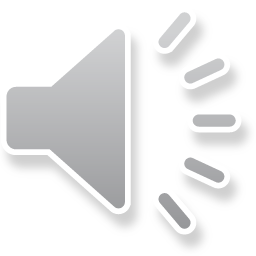 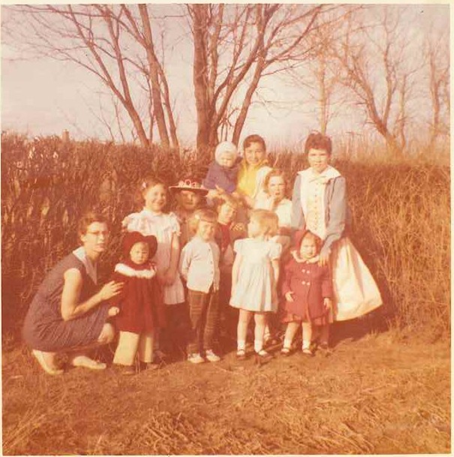 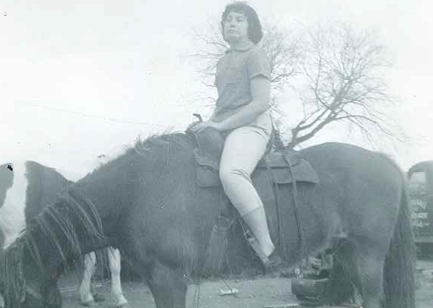 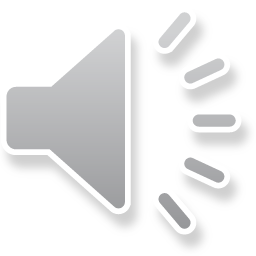 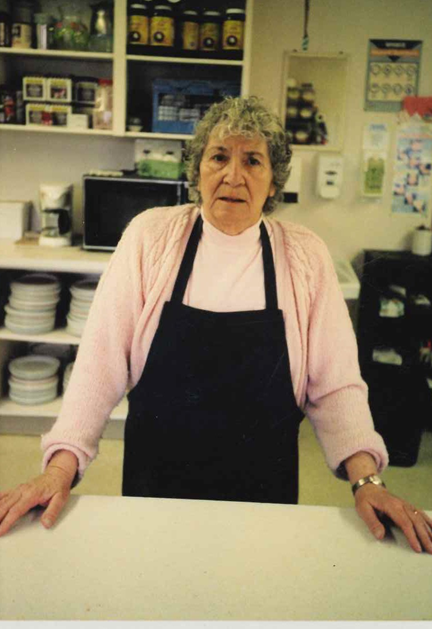 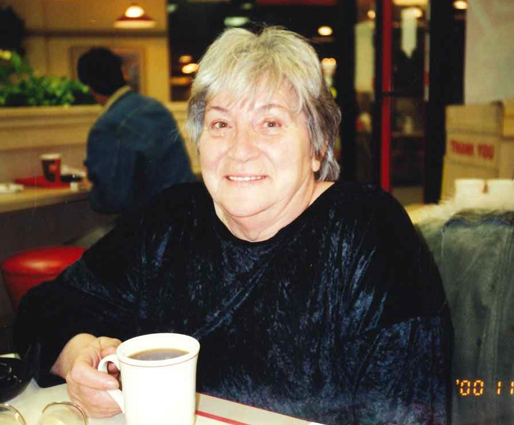 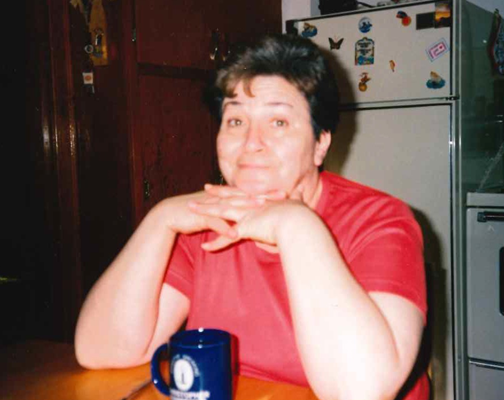 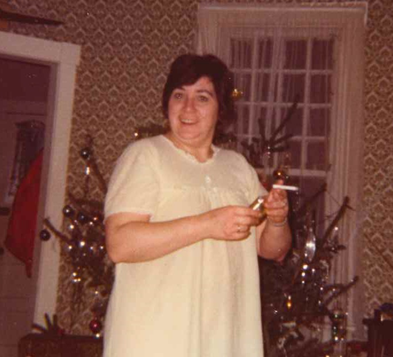 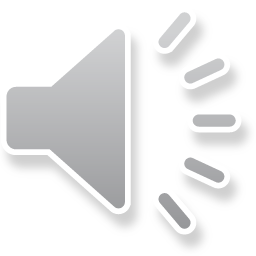 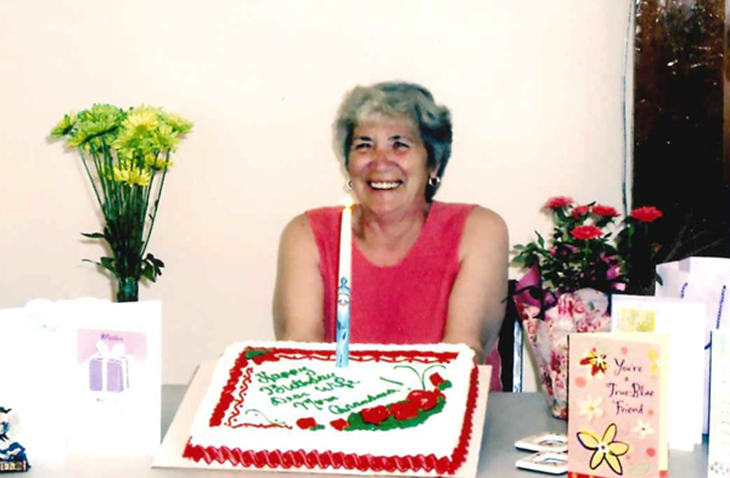 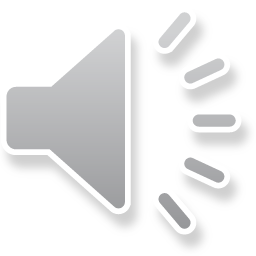 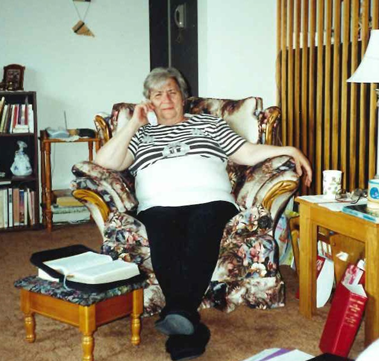 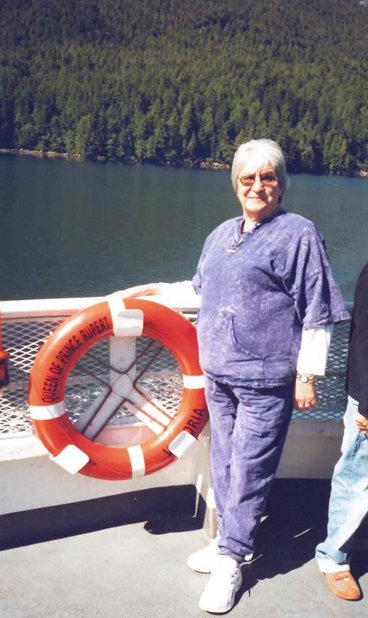 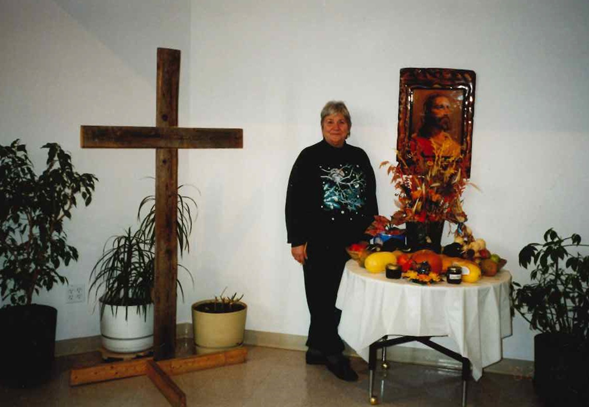 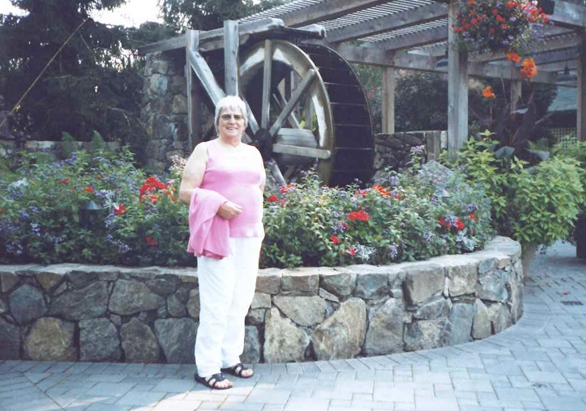 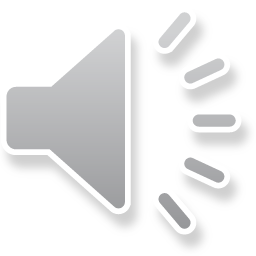 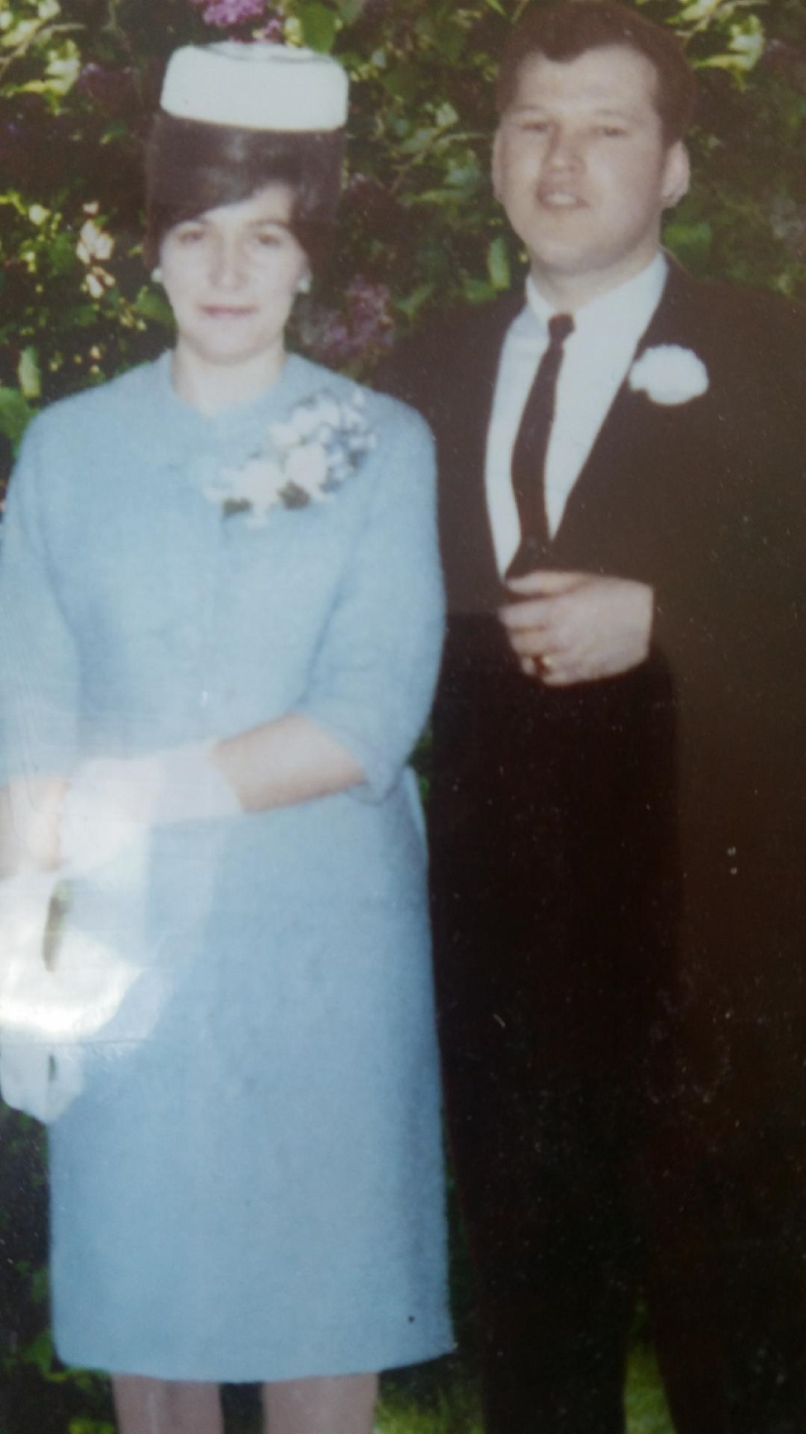 Love is patient, love is kind. It does not envy, it does not boast, it is not proud. 5 It does not dishonor others, it is not self-seeking, it is not easily angered, it keeps no record of wrongs. 6 Love does not delight in evil but rejoices with the truth. 7 It always protects, always trusts, always hopes, always perseveres.

8 Love never fails.

1 Corinthians Verse 13;
March 5th, 1965
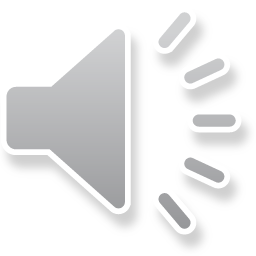 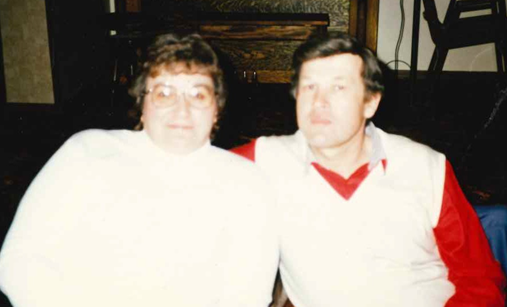 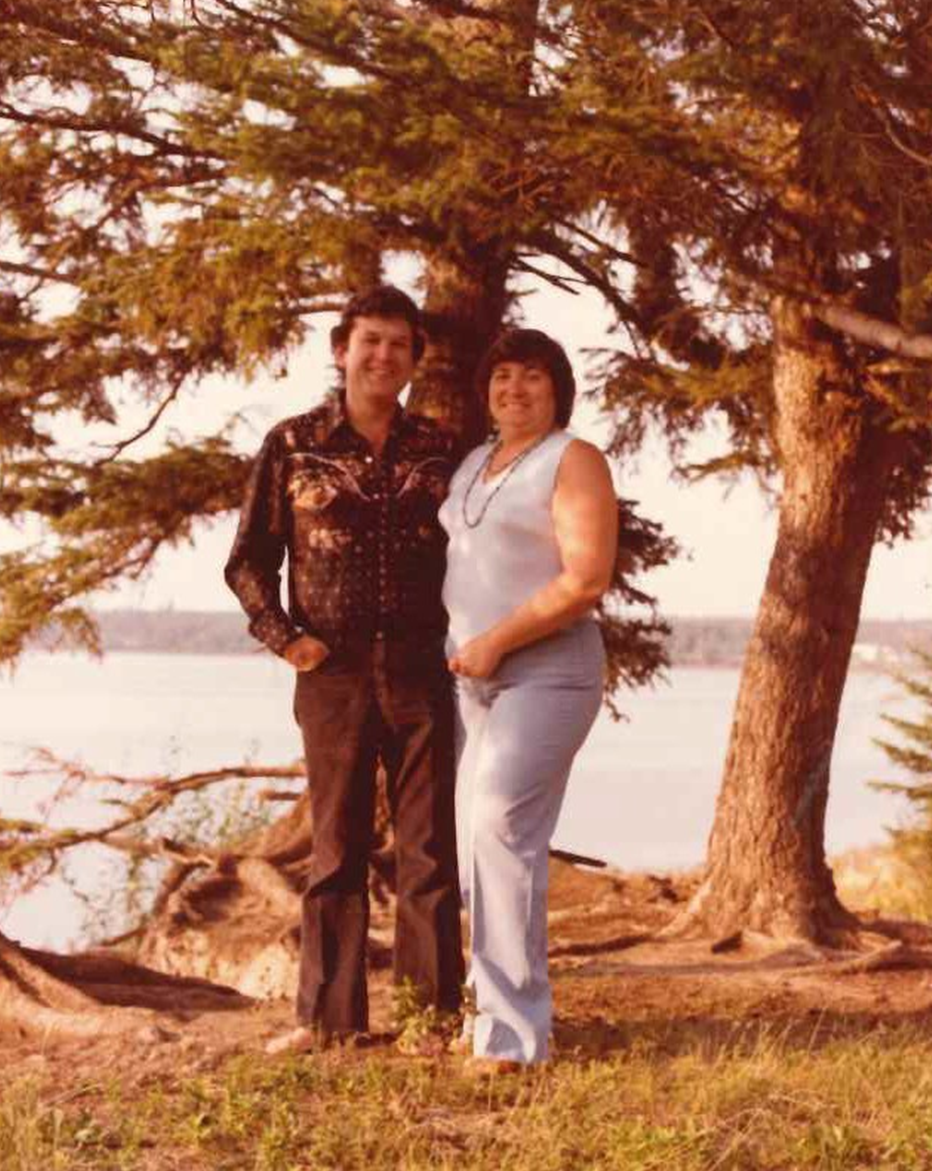 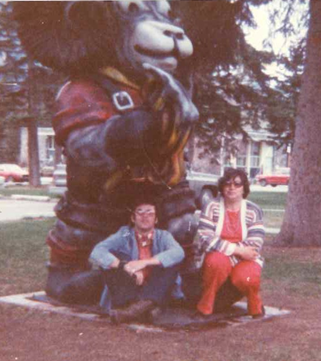 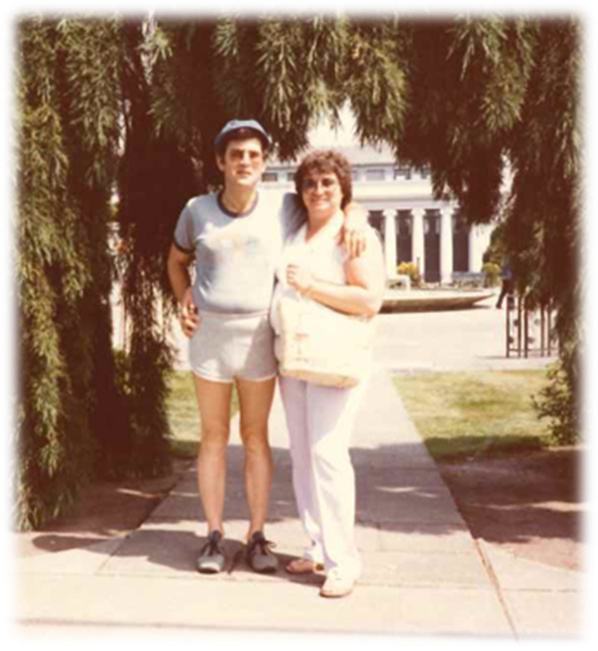 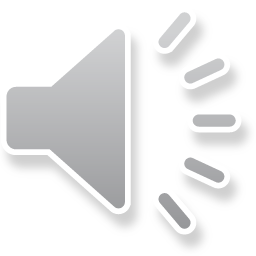 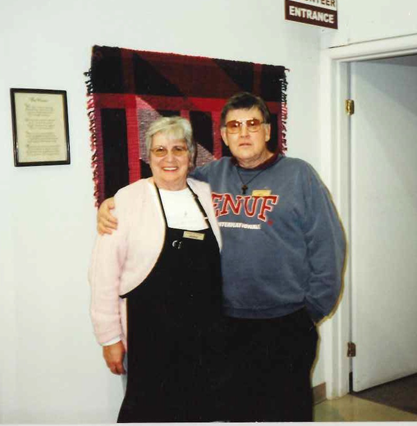 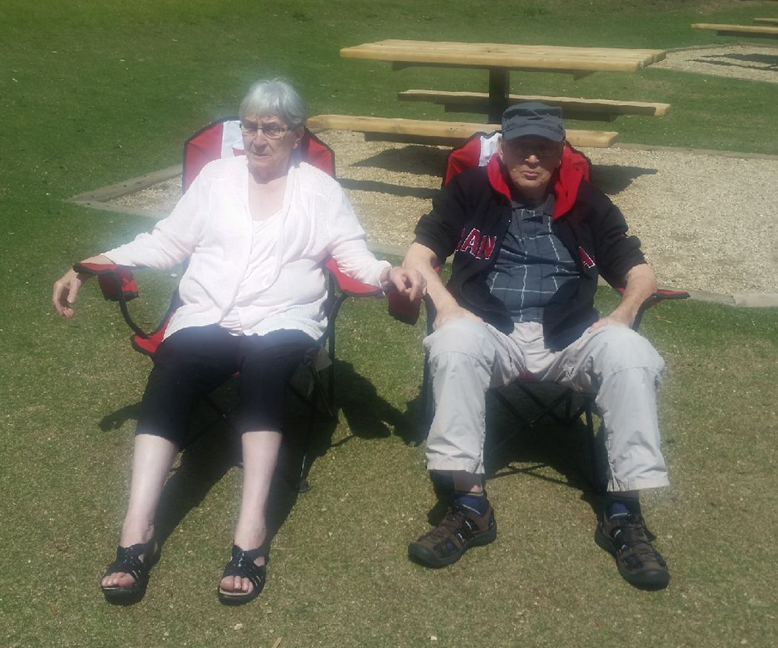 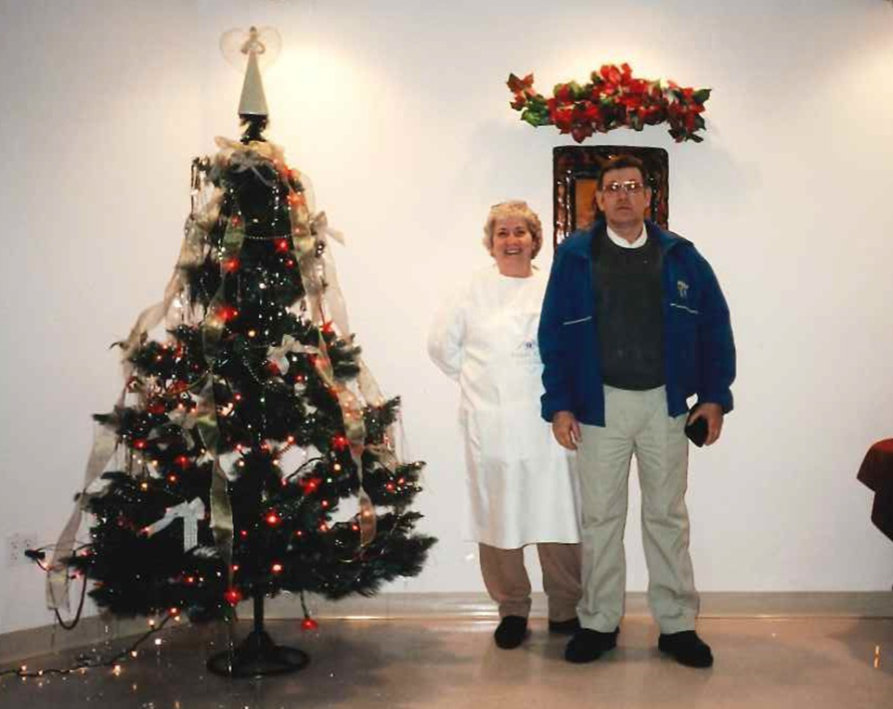 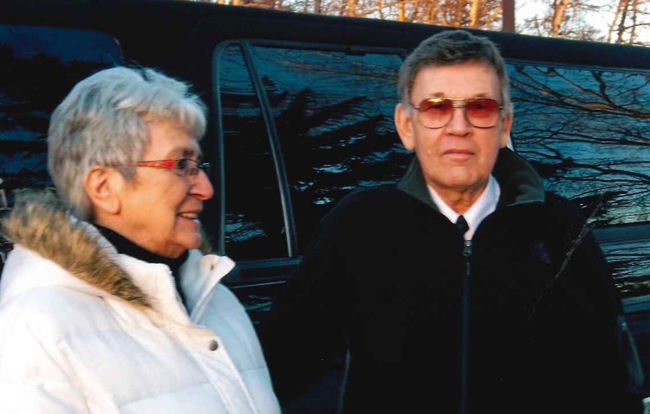 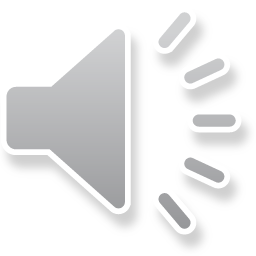 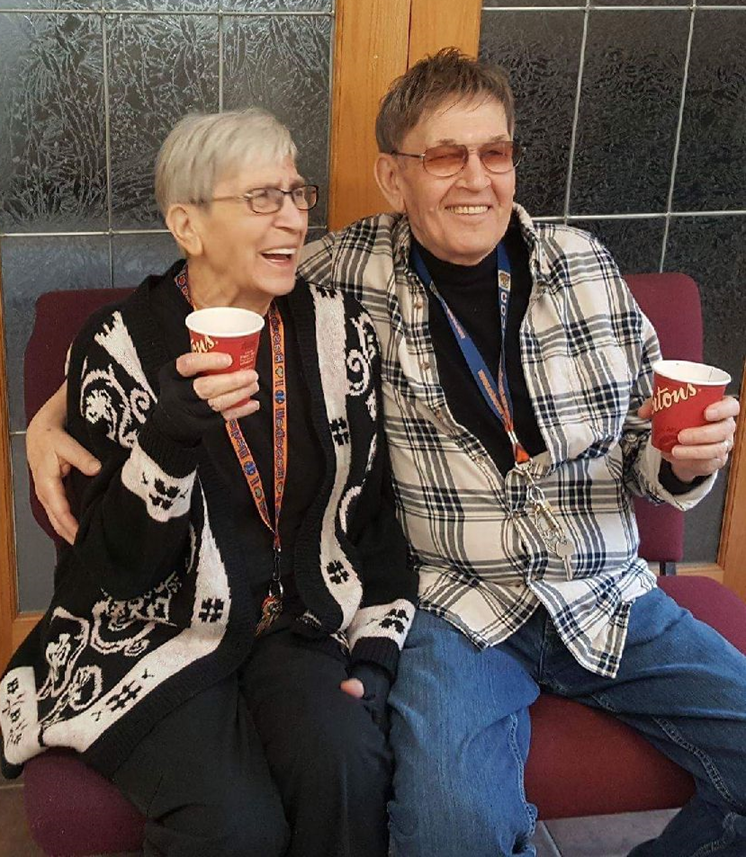 Live, Laugh, Love….
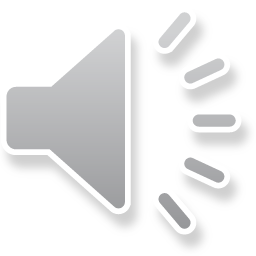 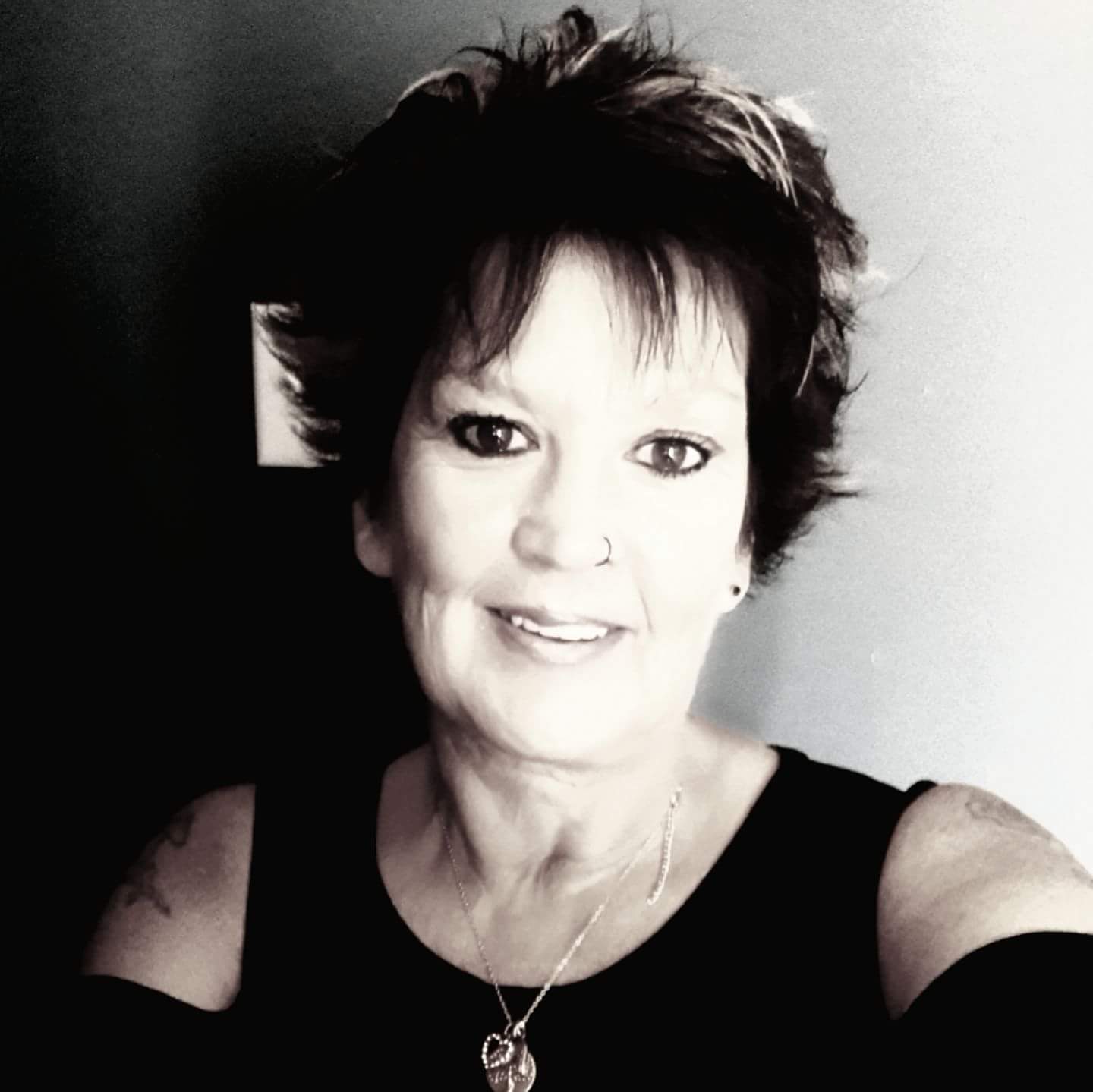 Kelly & Tribe
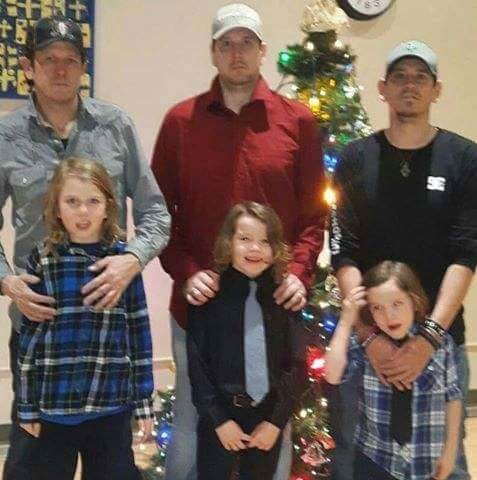 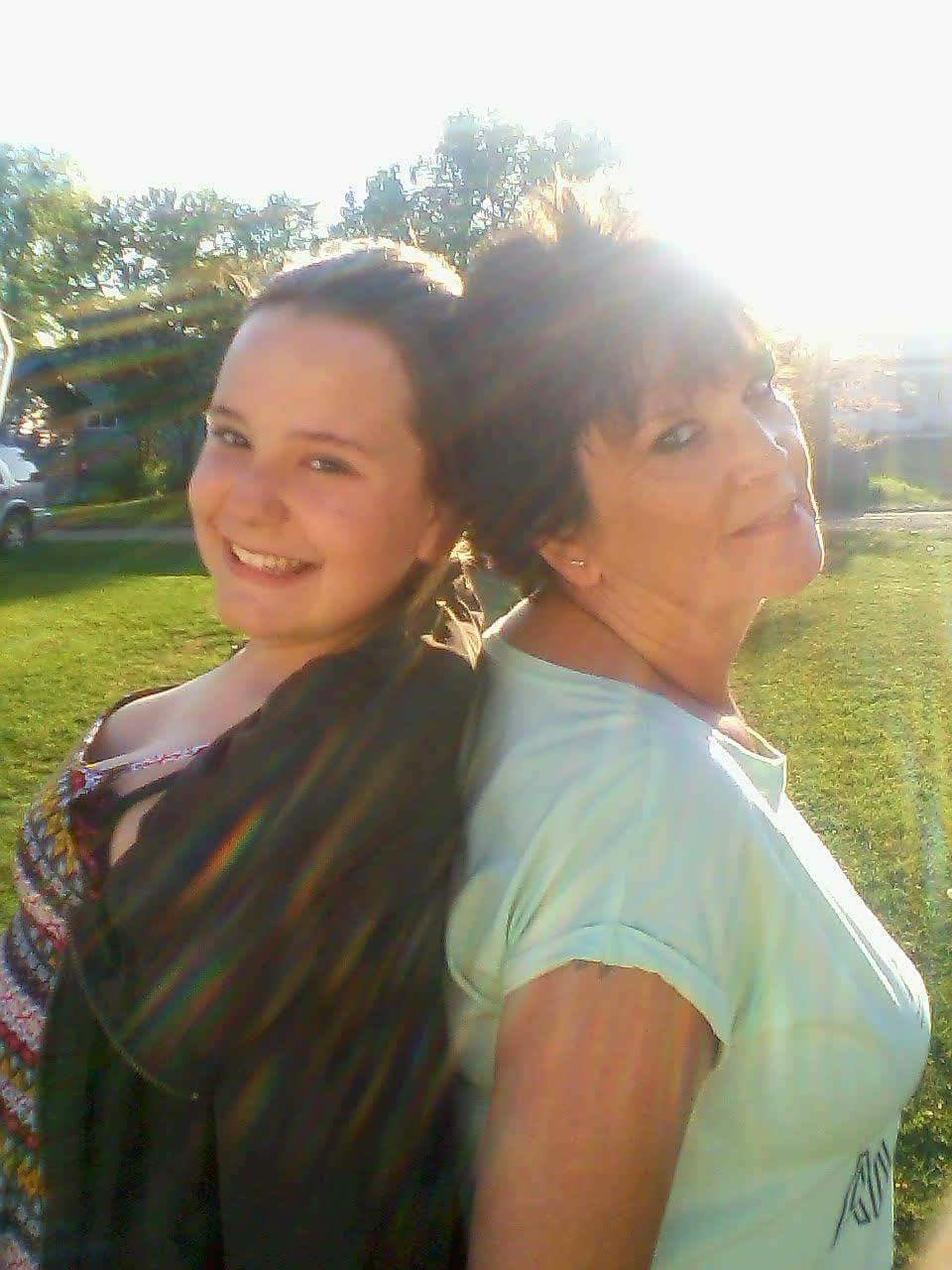 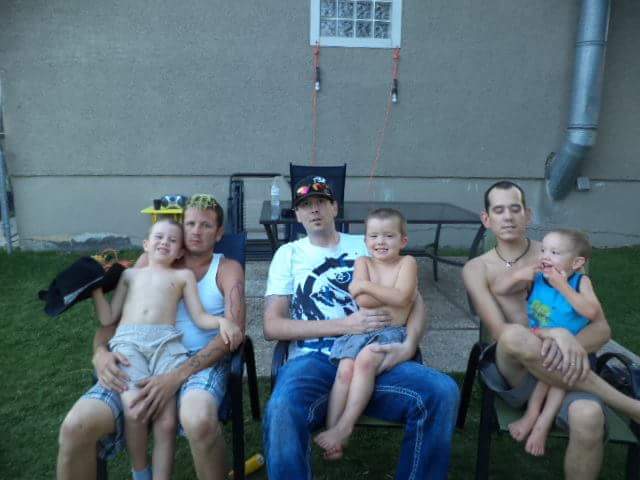 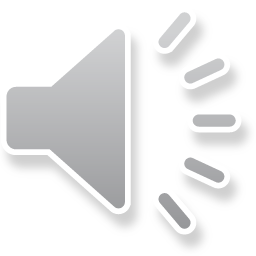 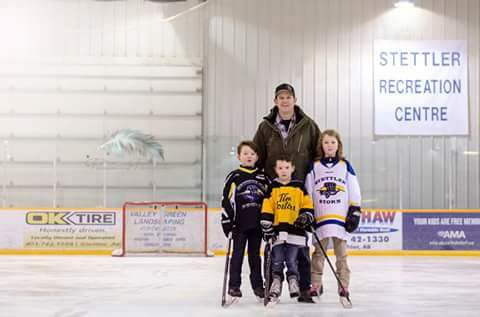 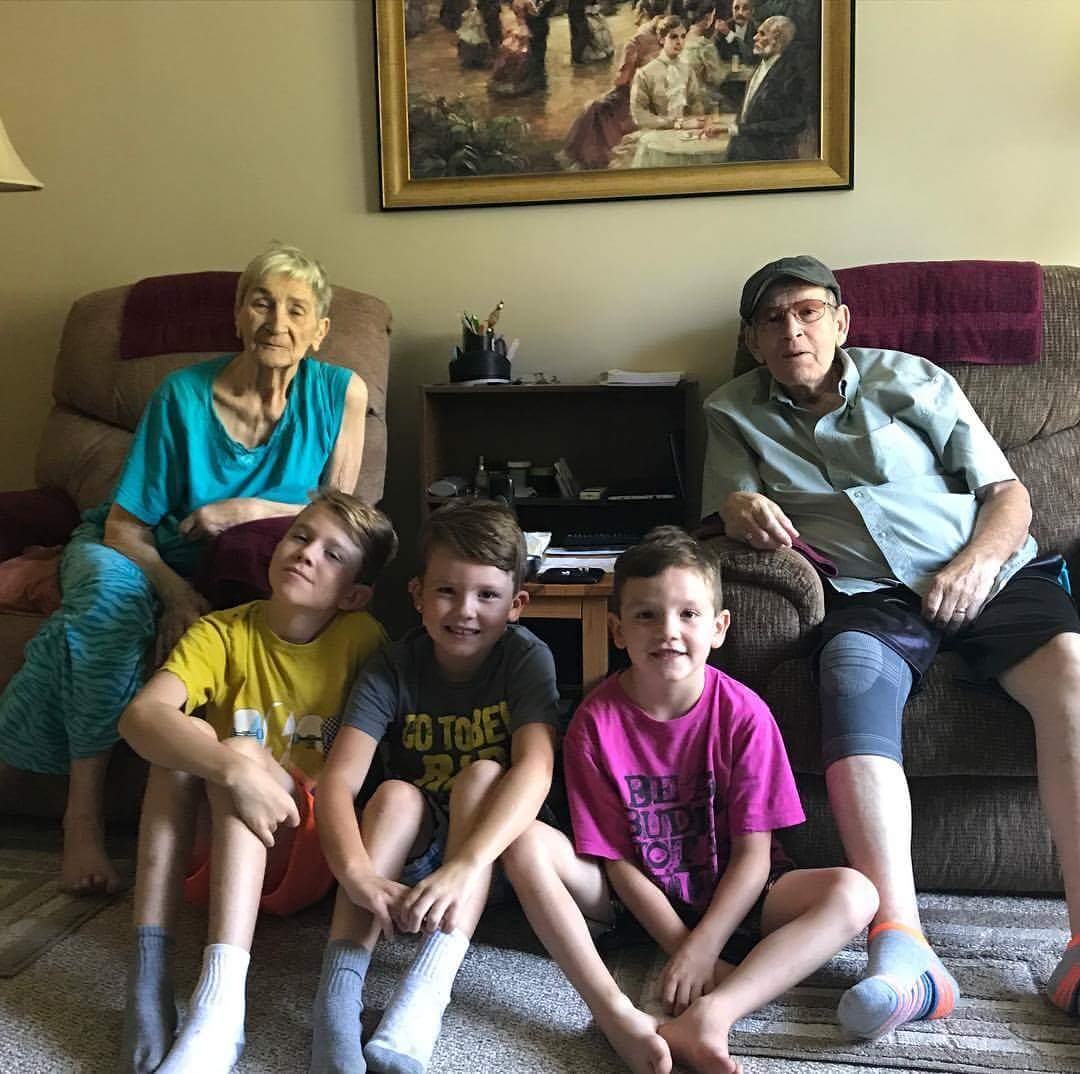 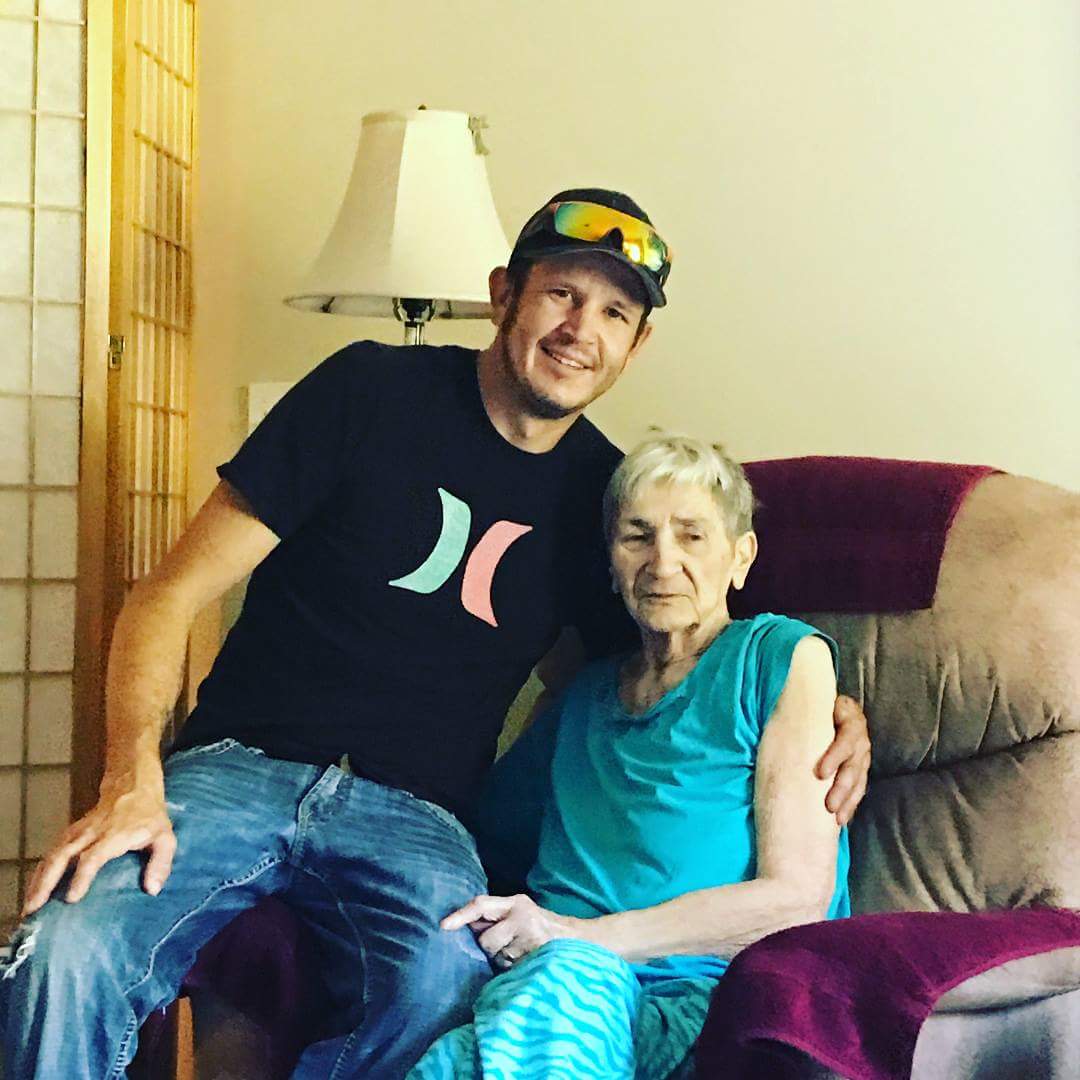 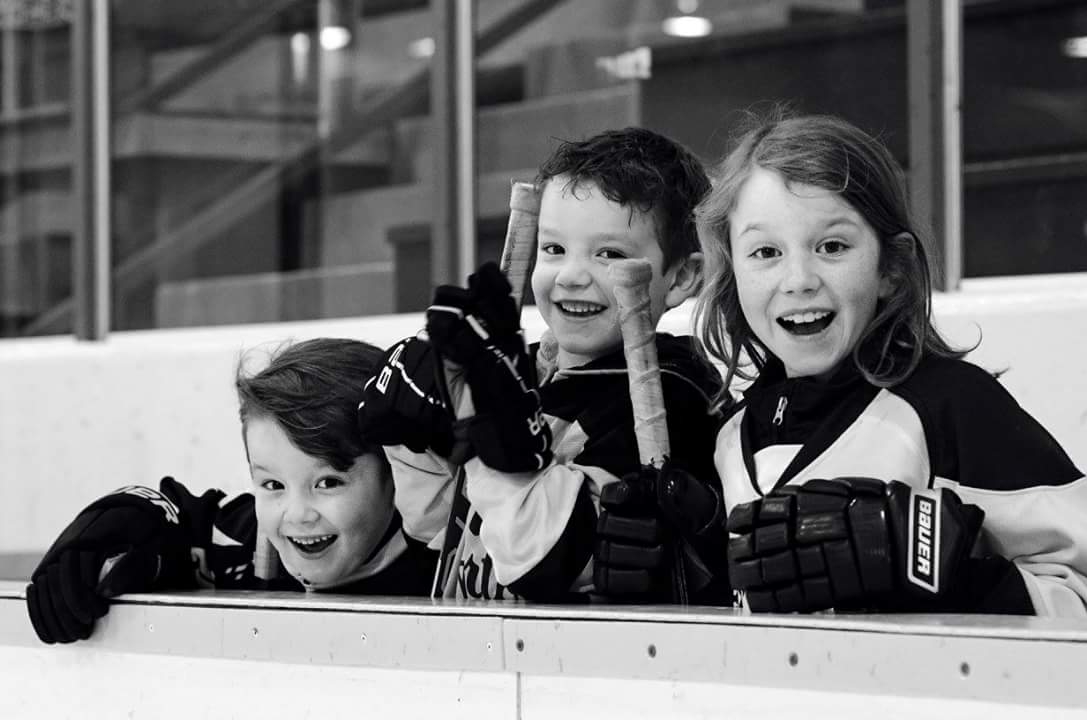 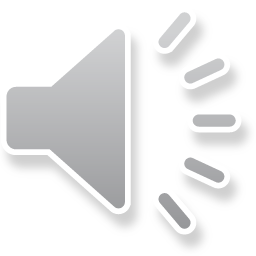 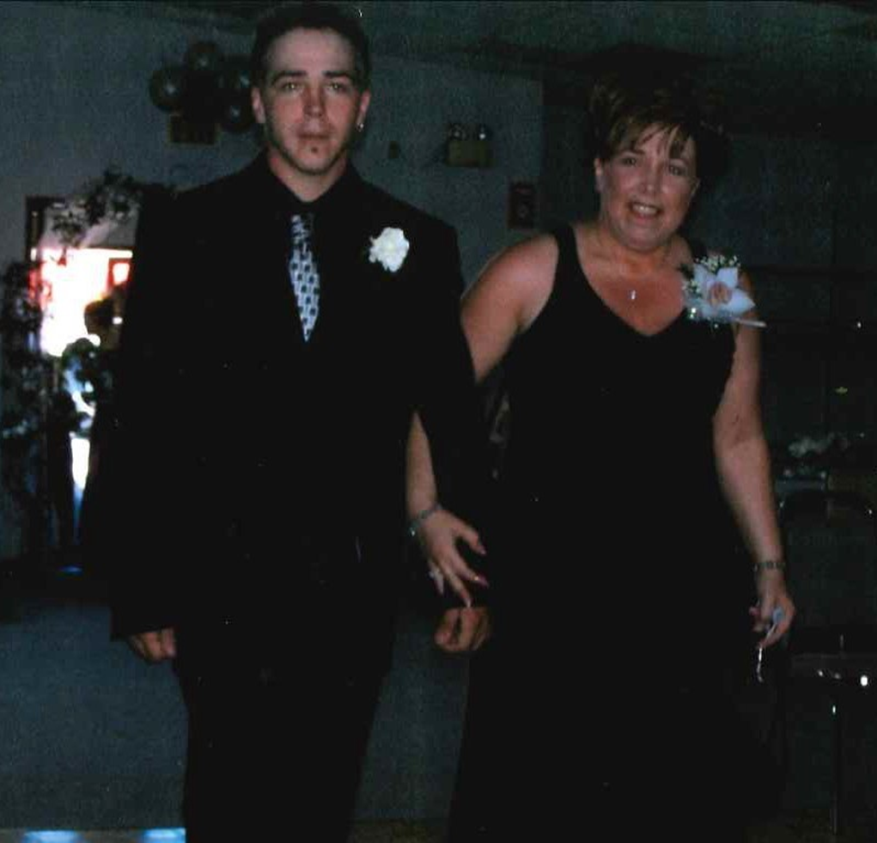 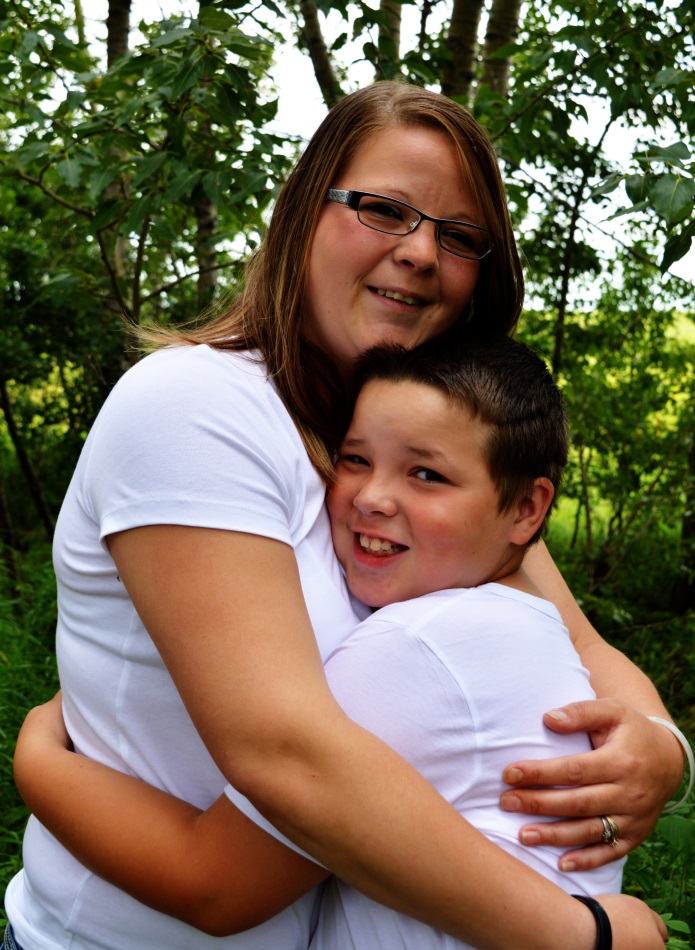 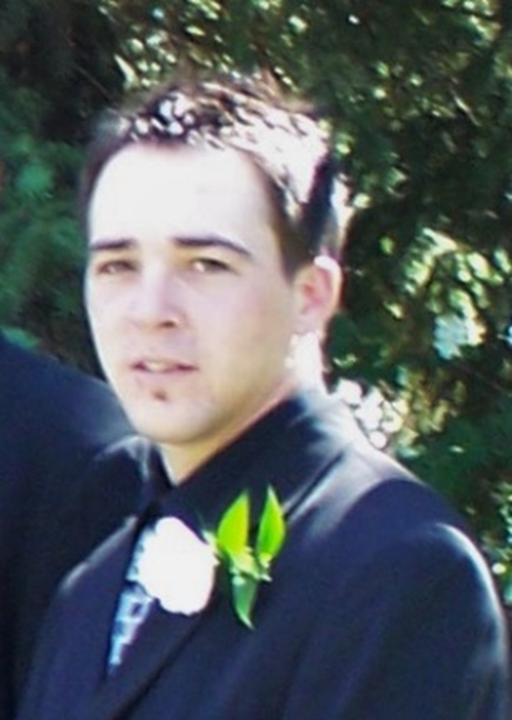 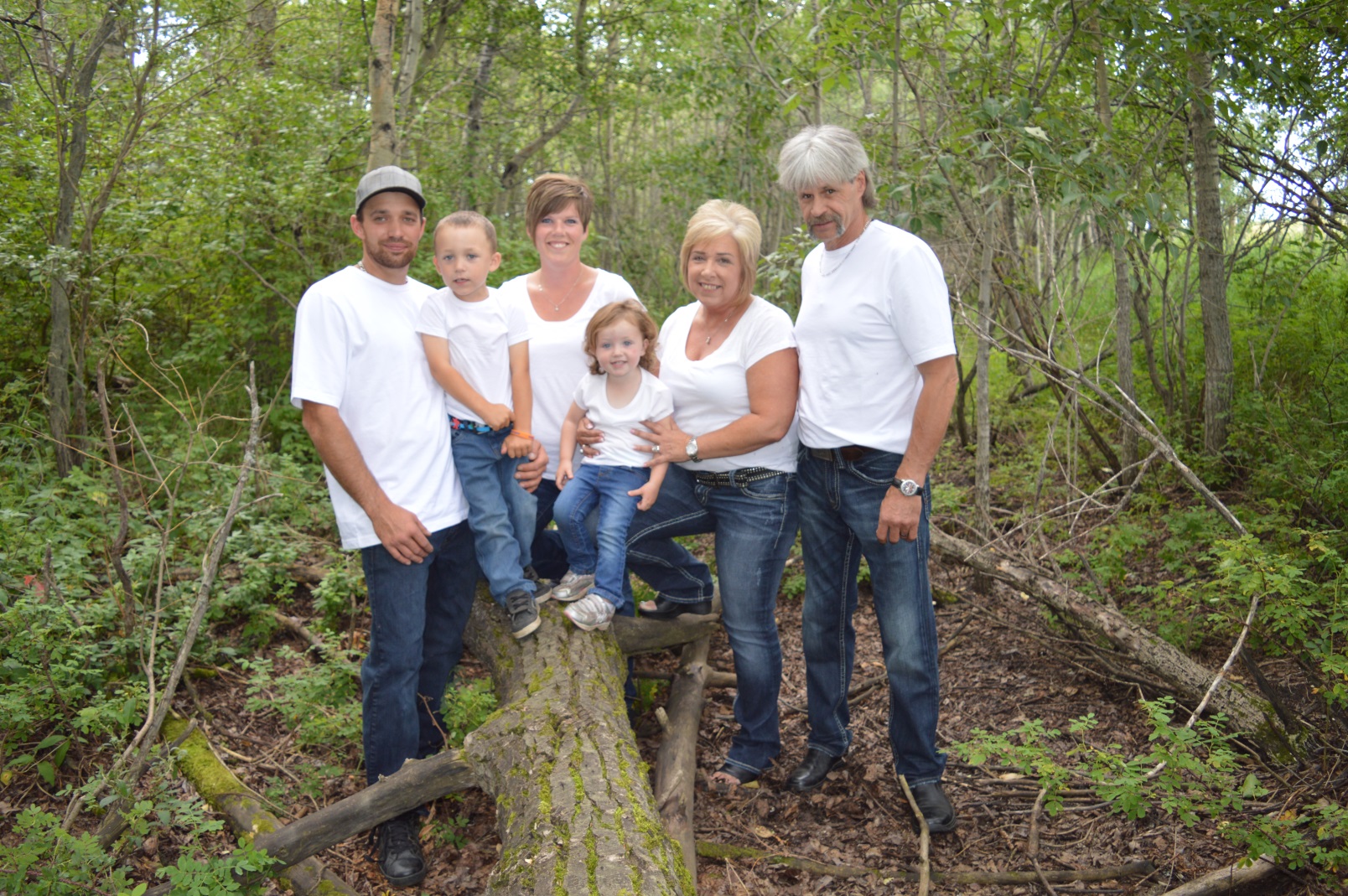 Shelly & Tribe
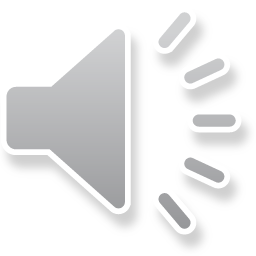 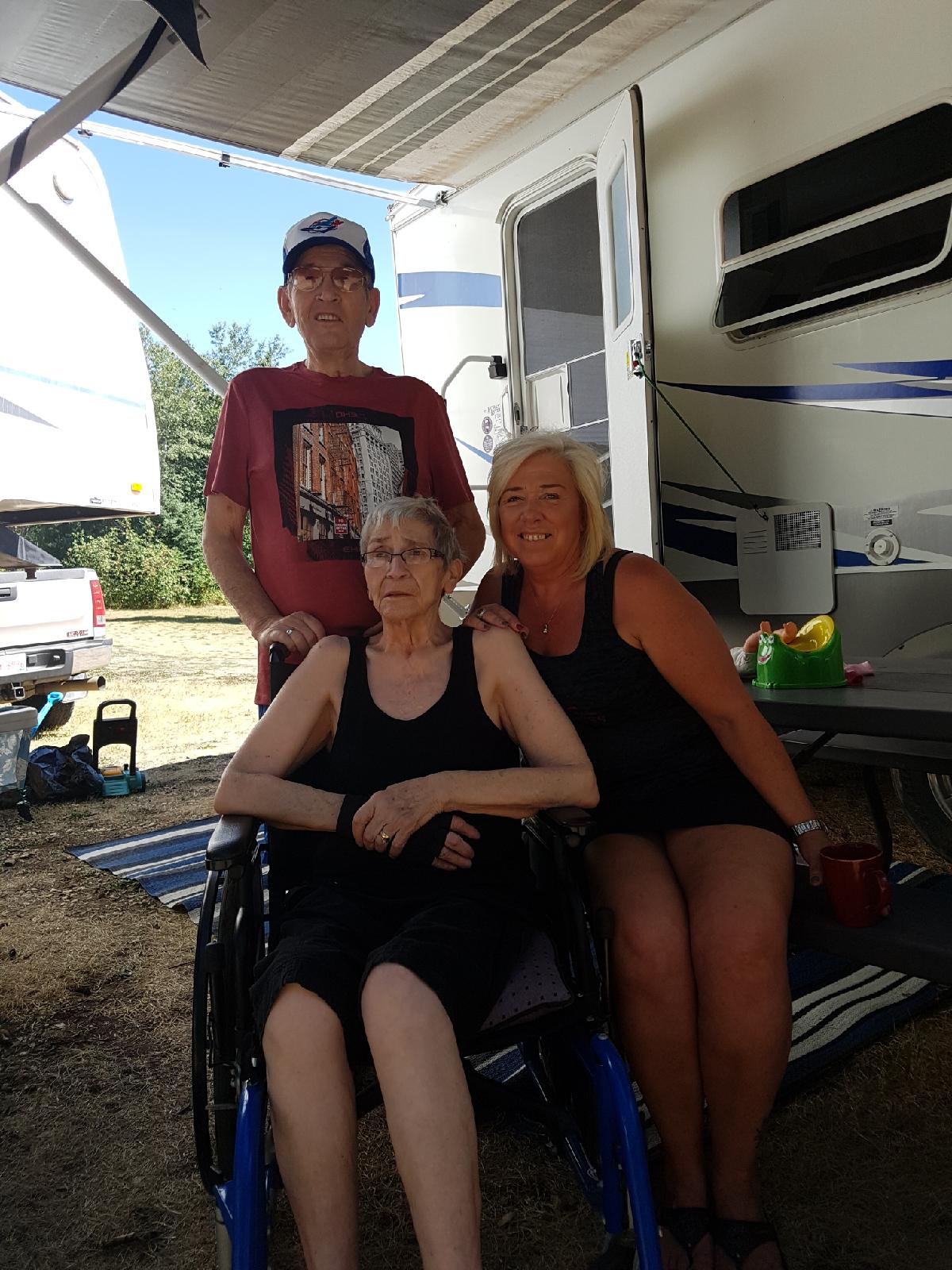 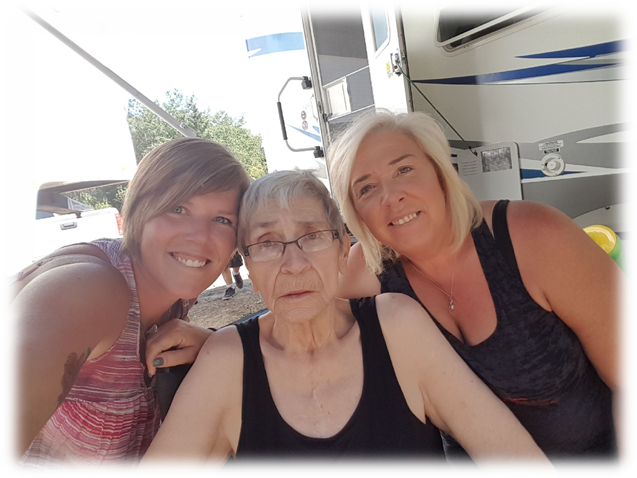 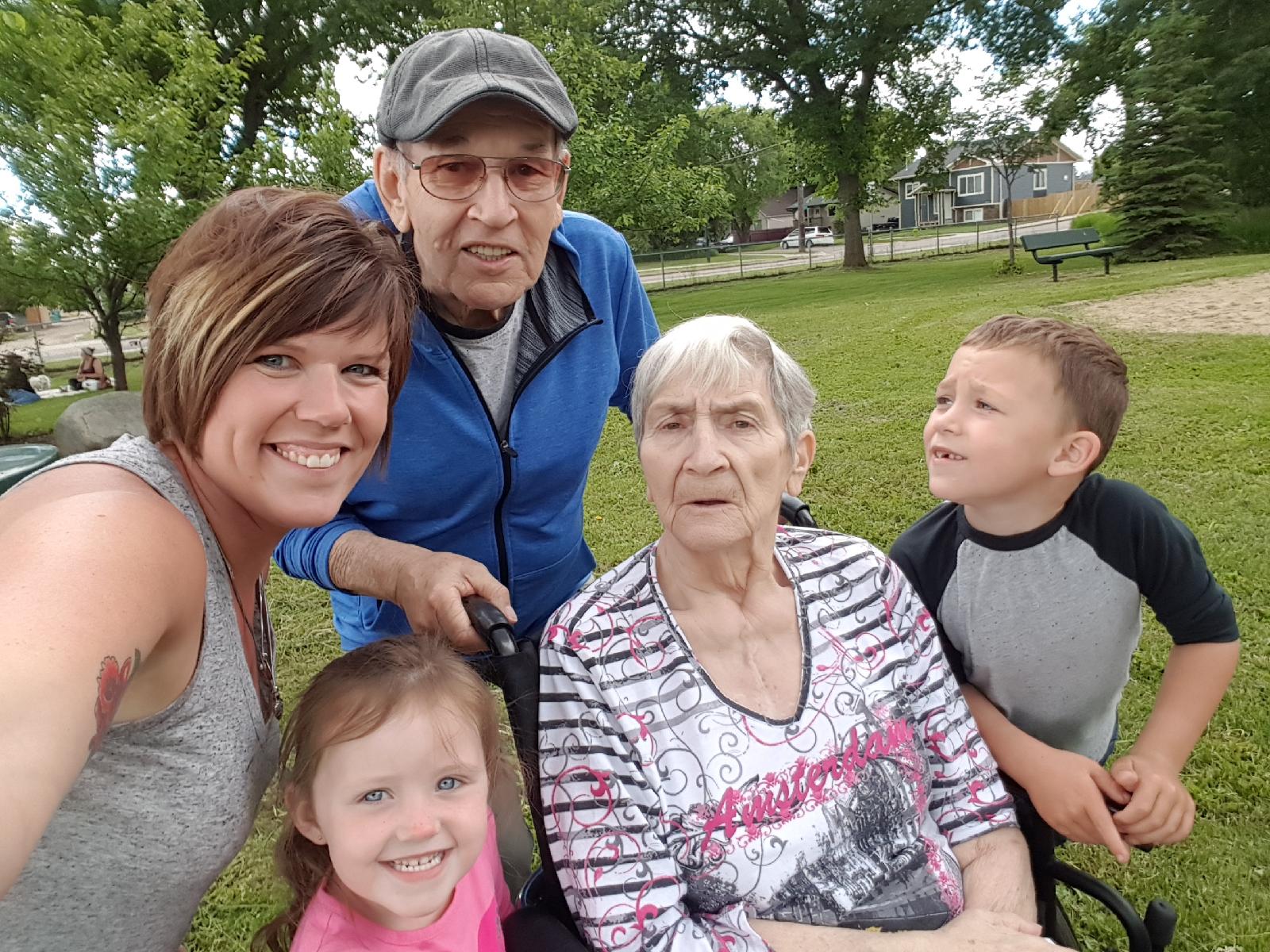 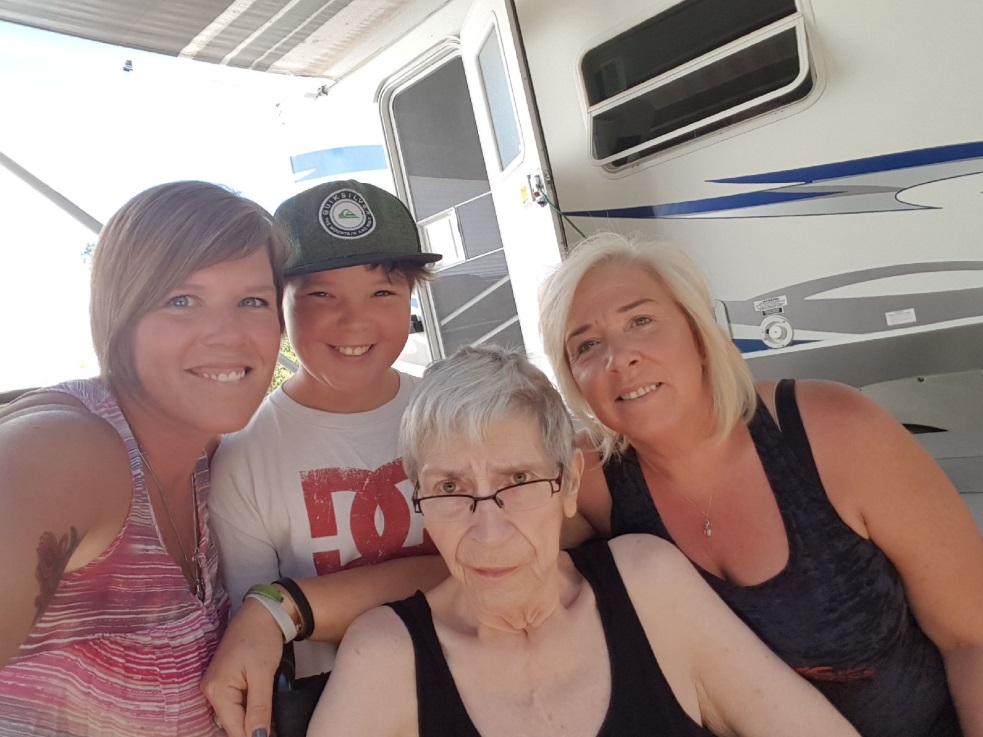 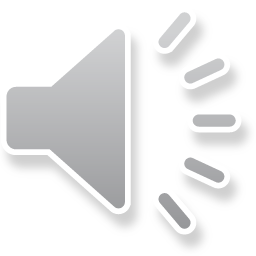 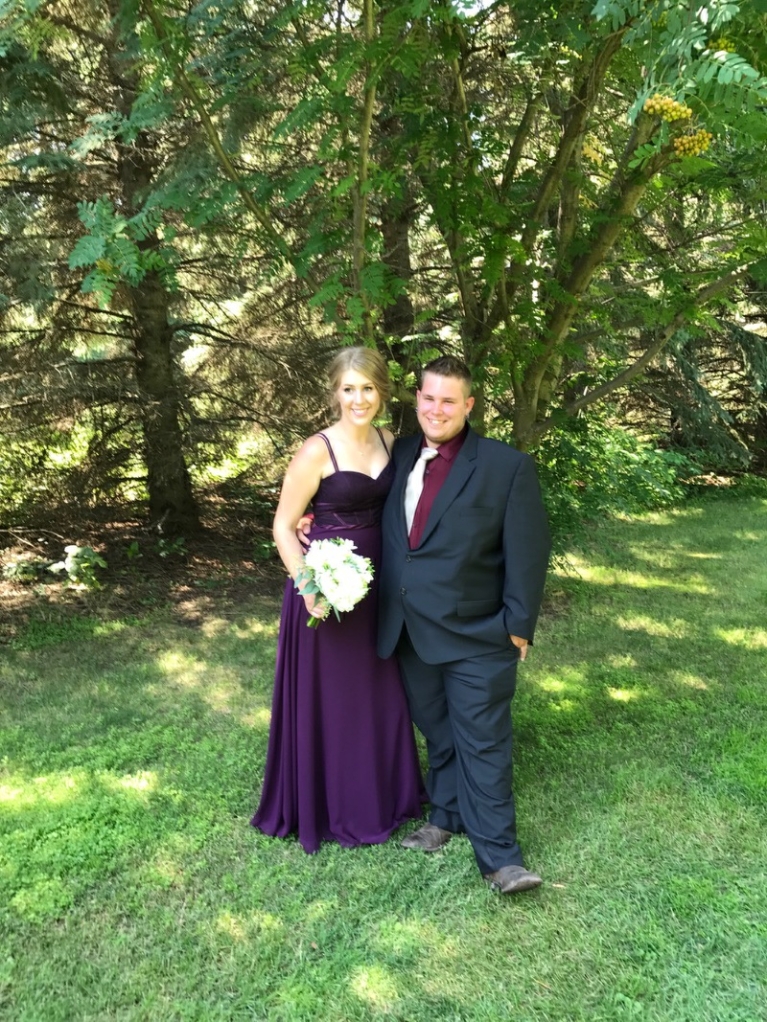 Diane & Tribe
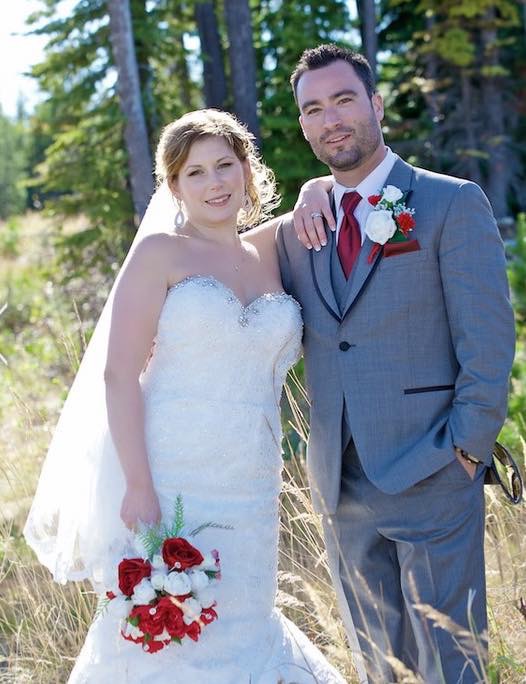 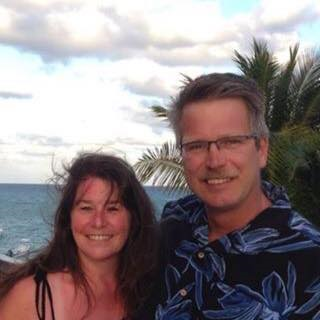 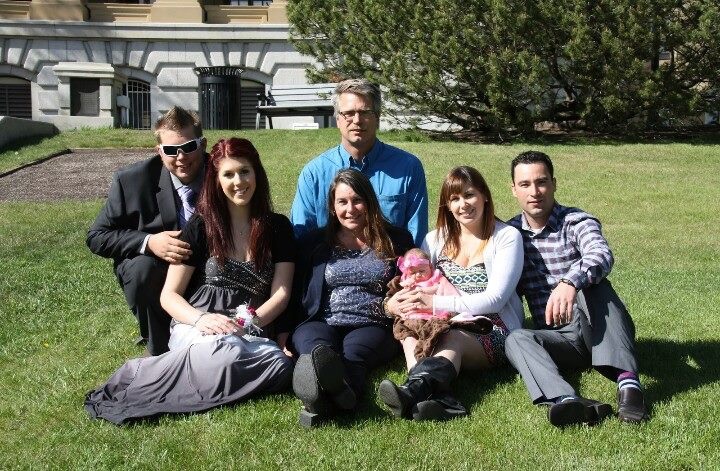 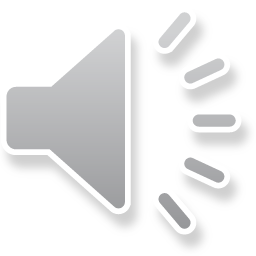 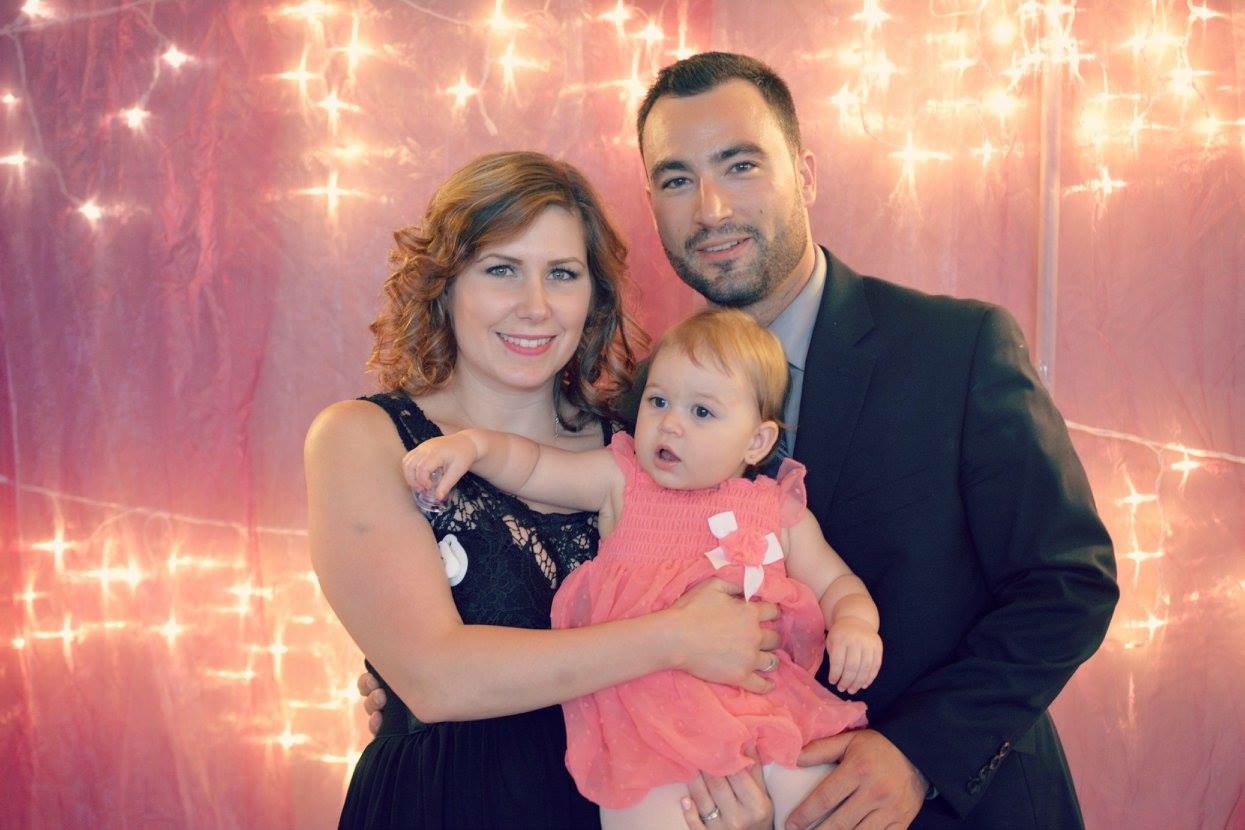 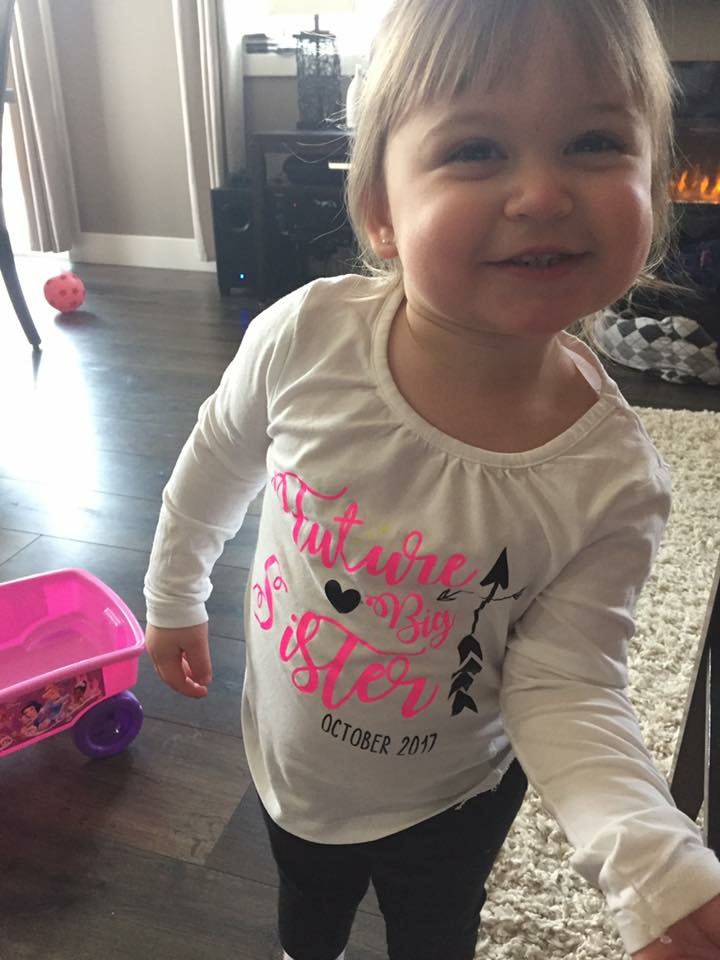 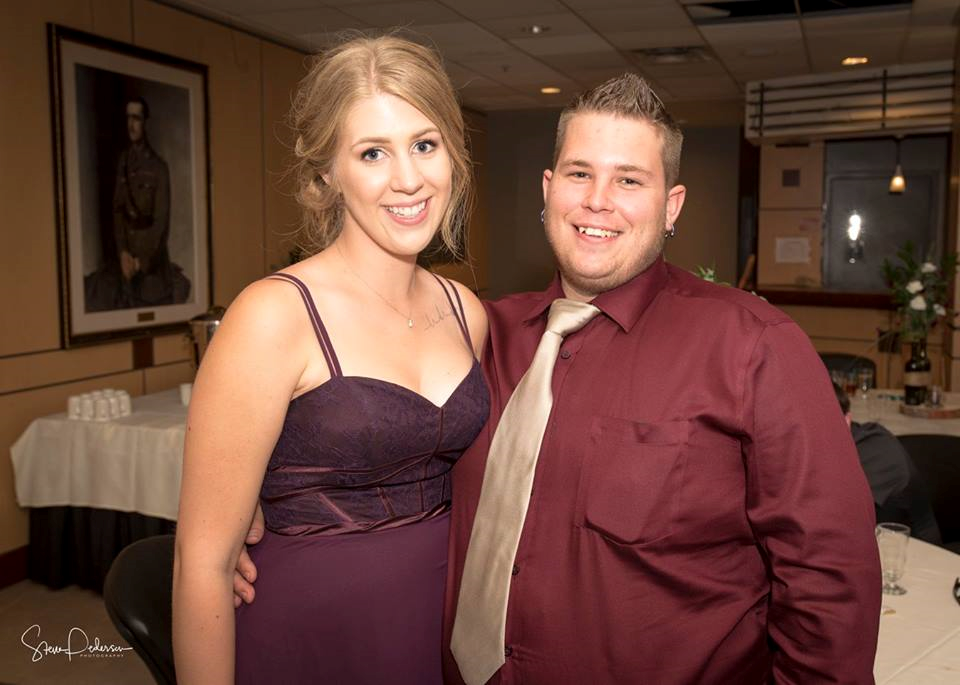 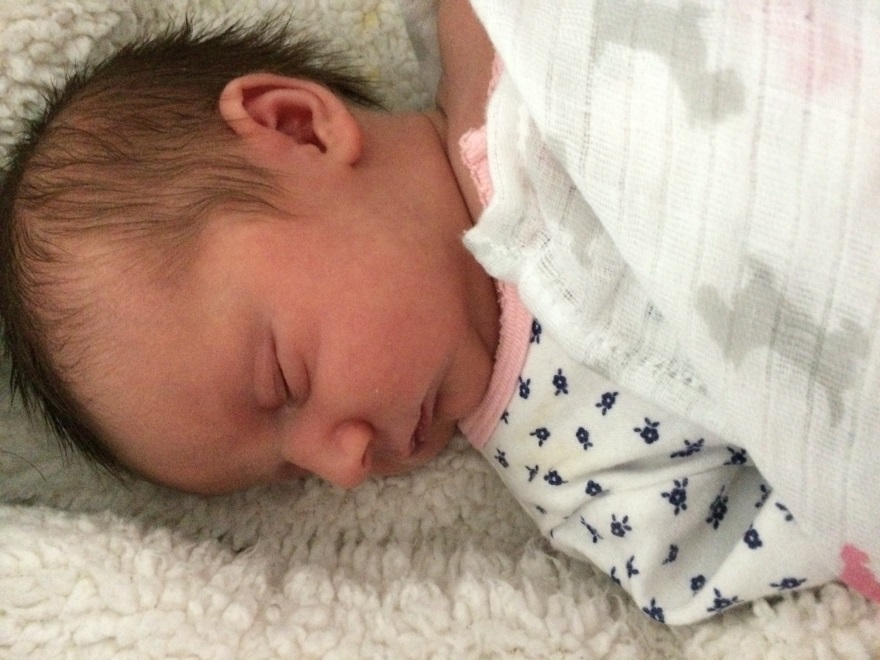 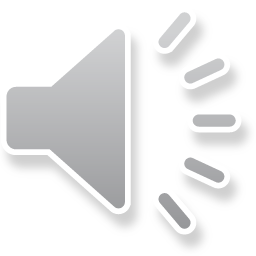 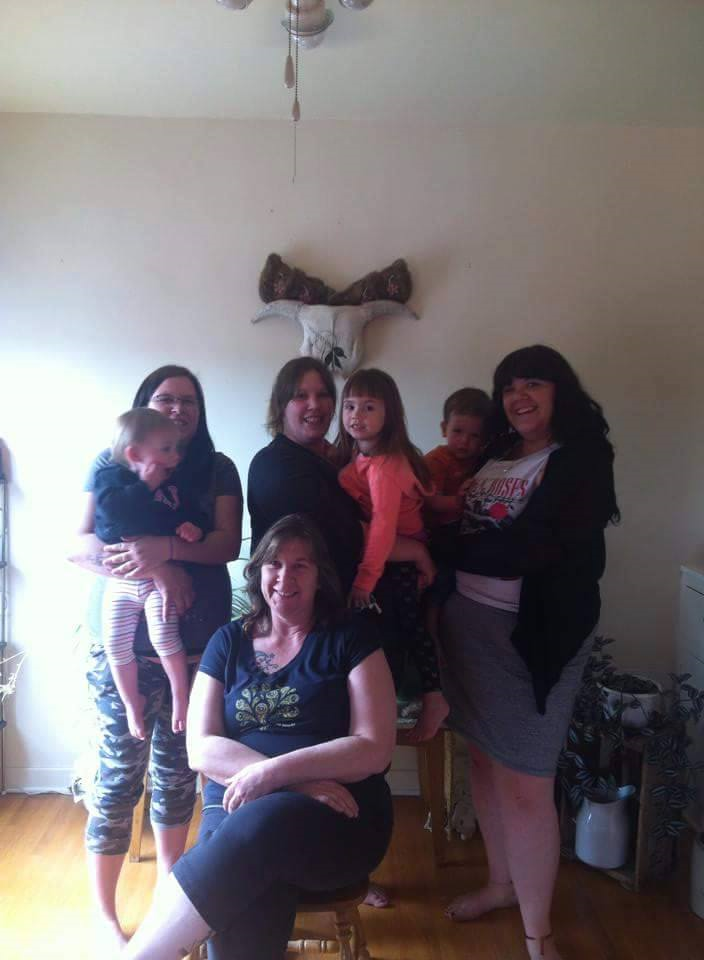 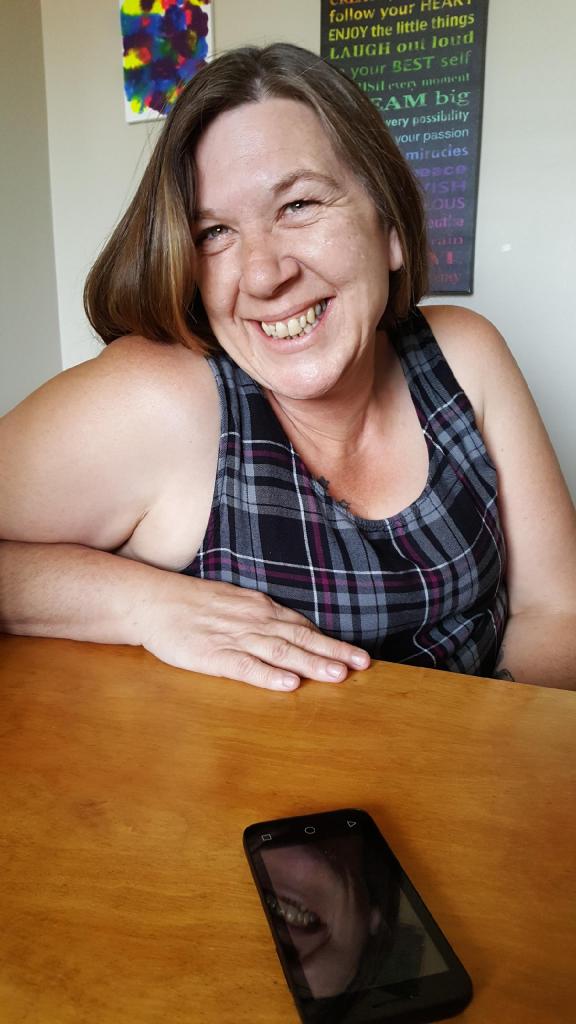 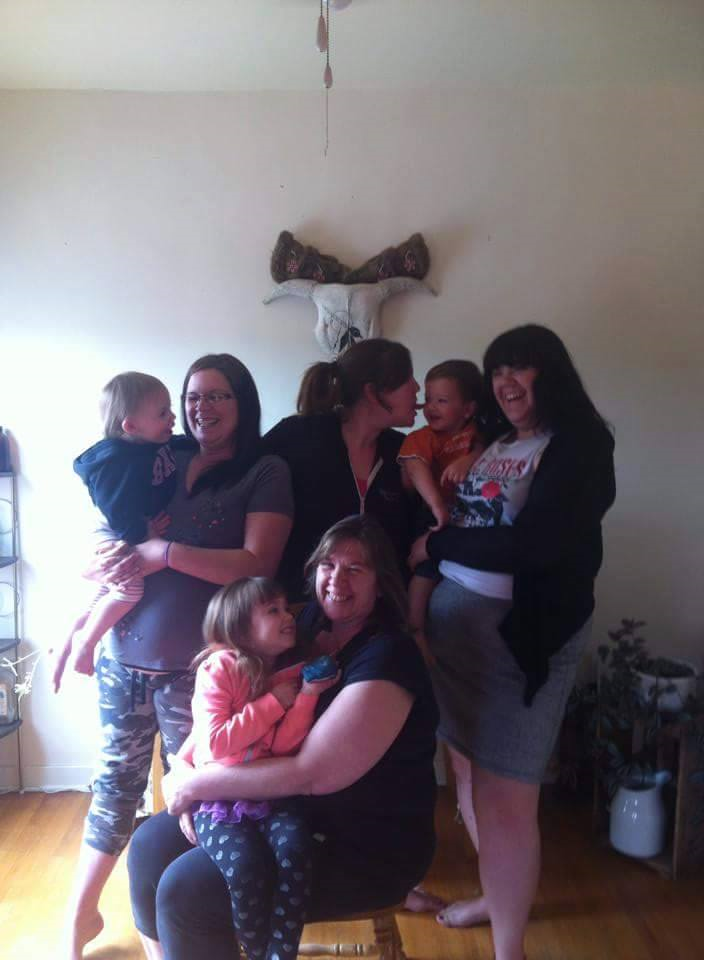 Geraldine & Tribe
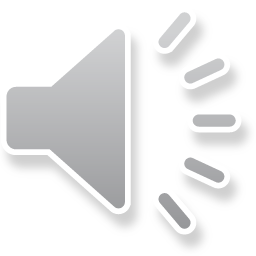 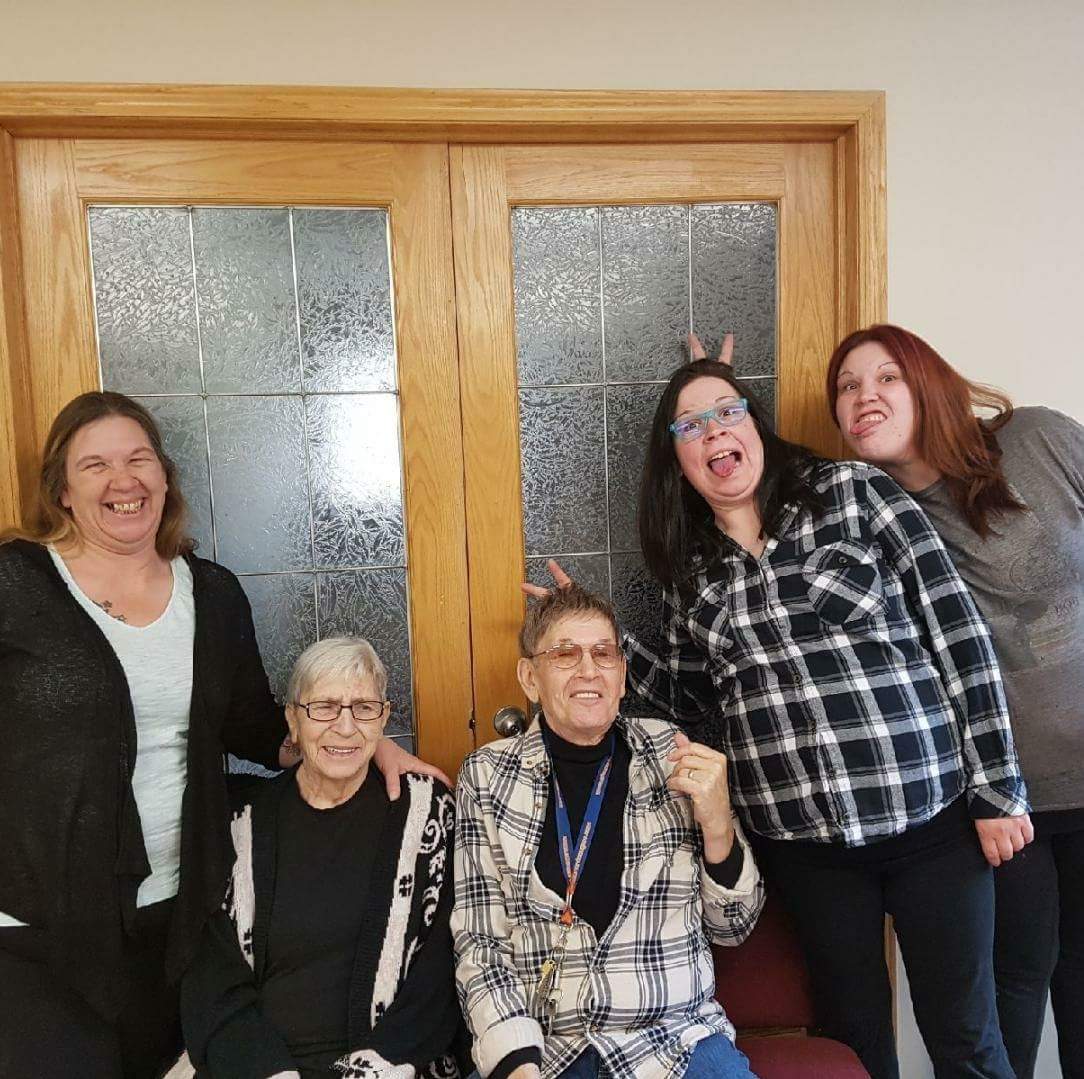 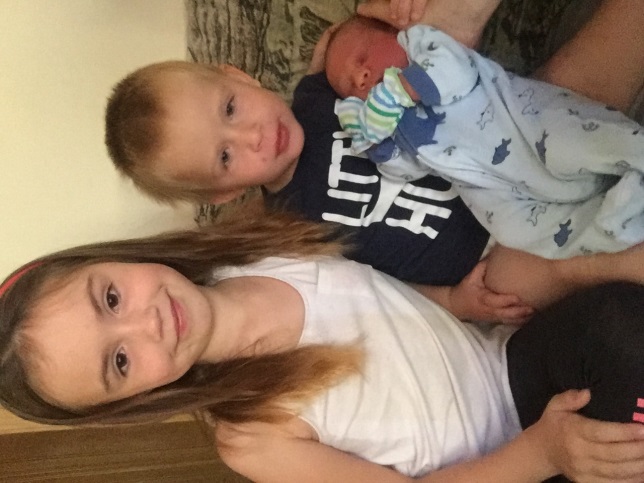 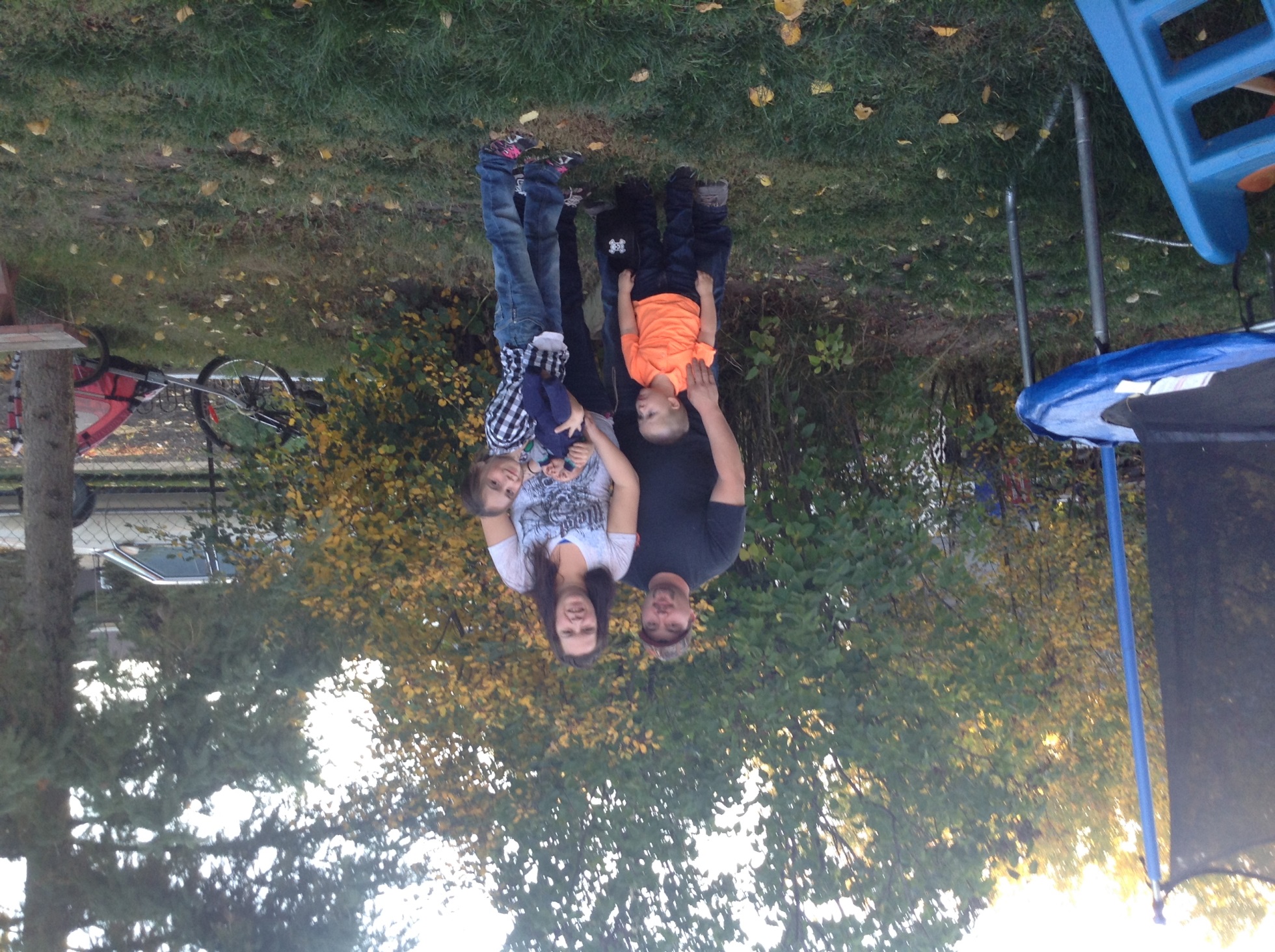 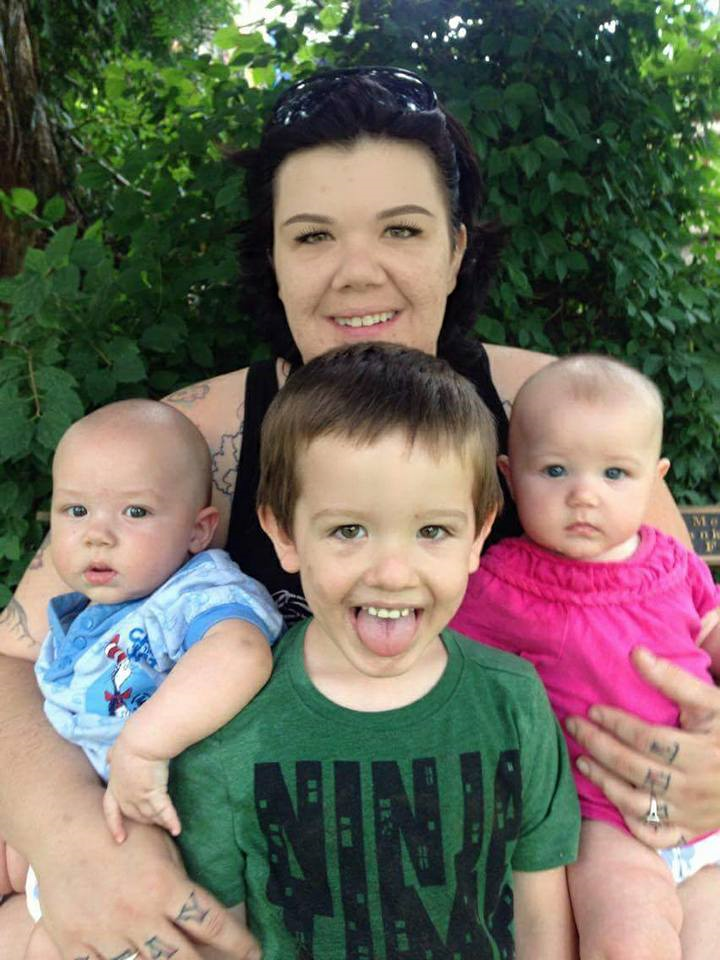 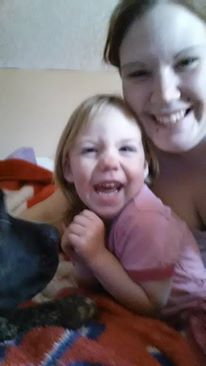 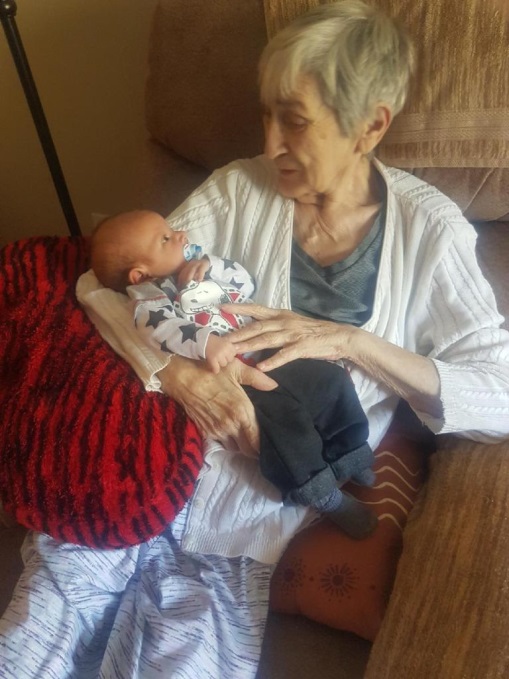 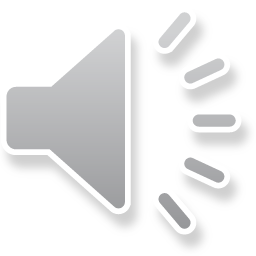 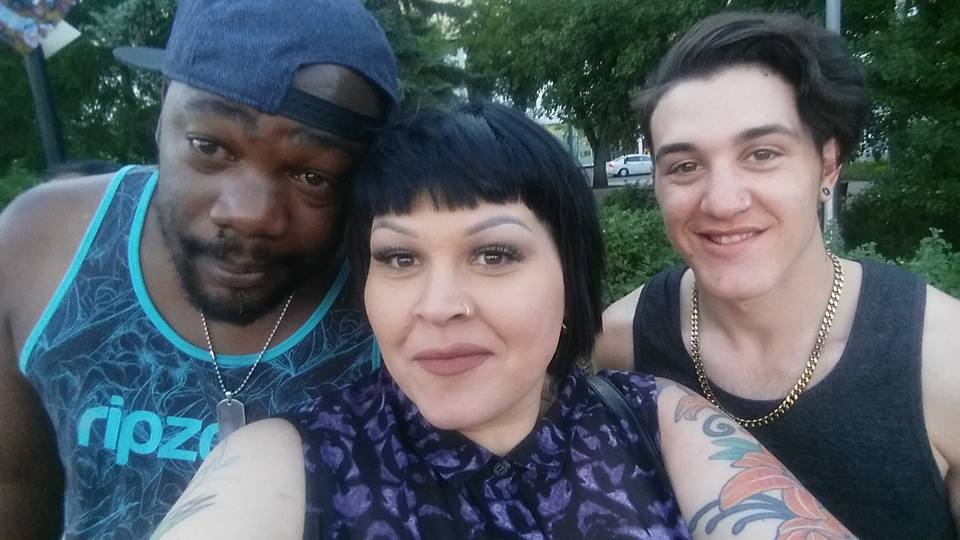 Jeanette & Tribe
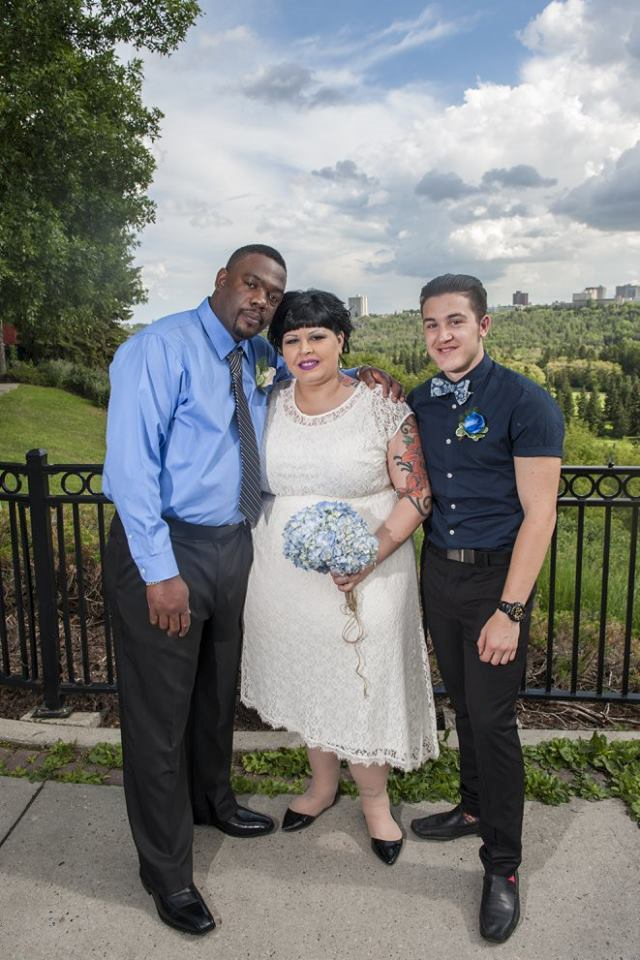 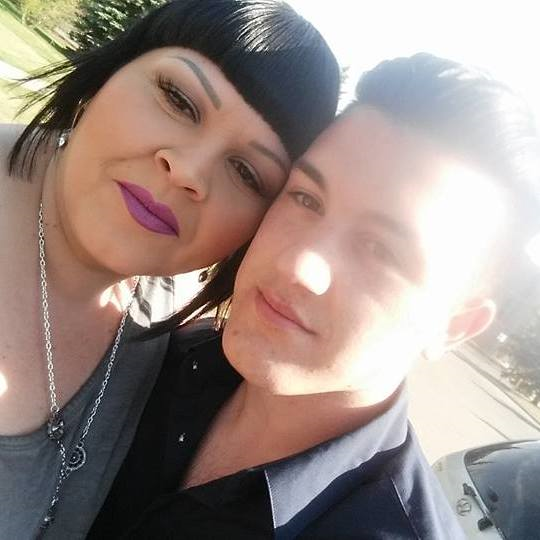 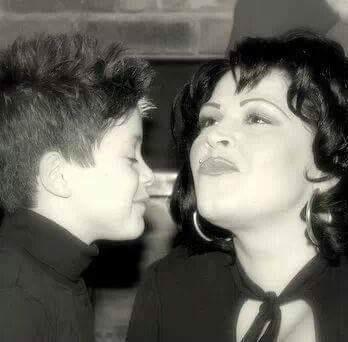 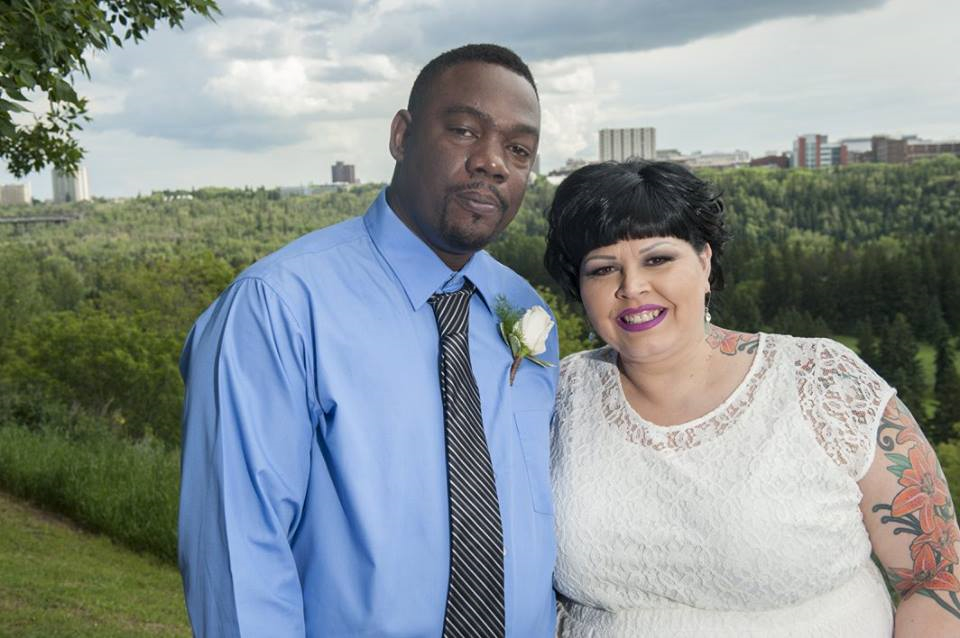 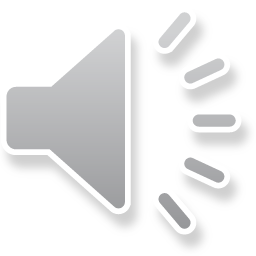 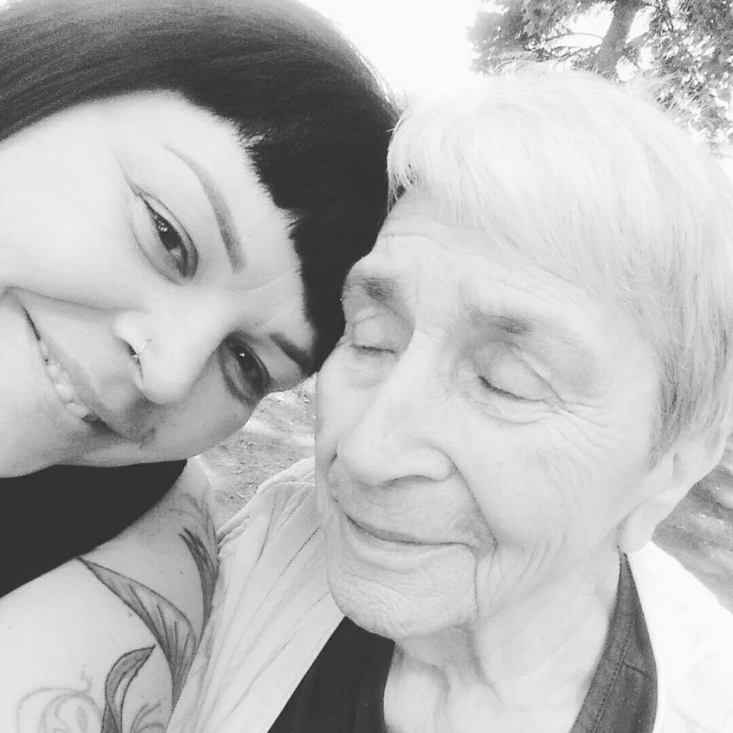 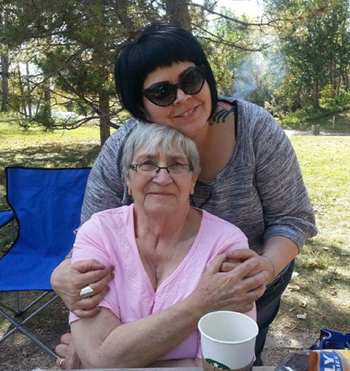 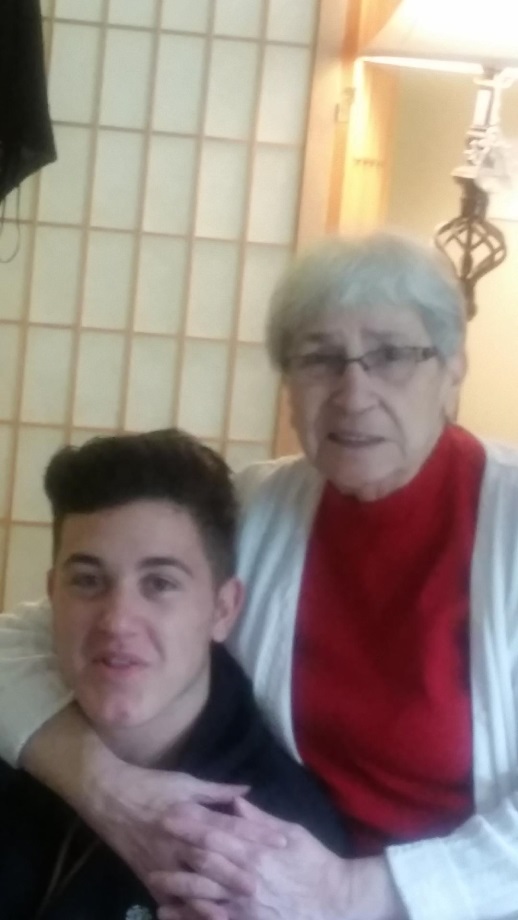 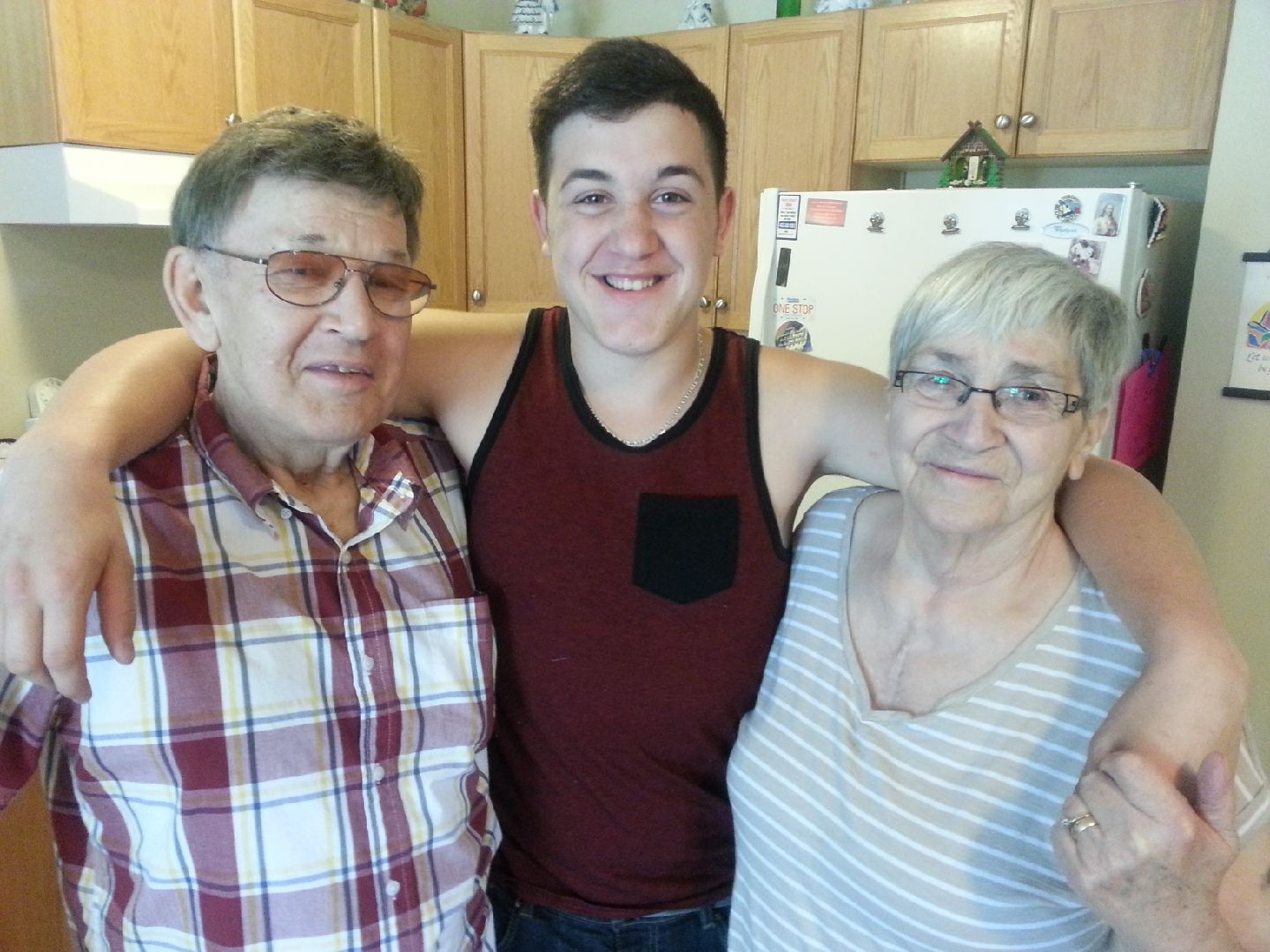 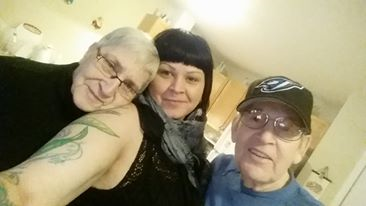 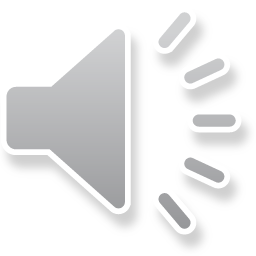 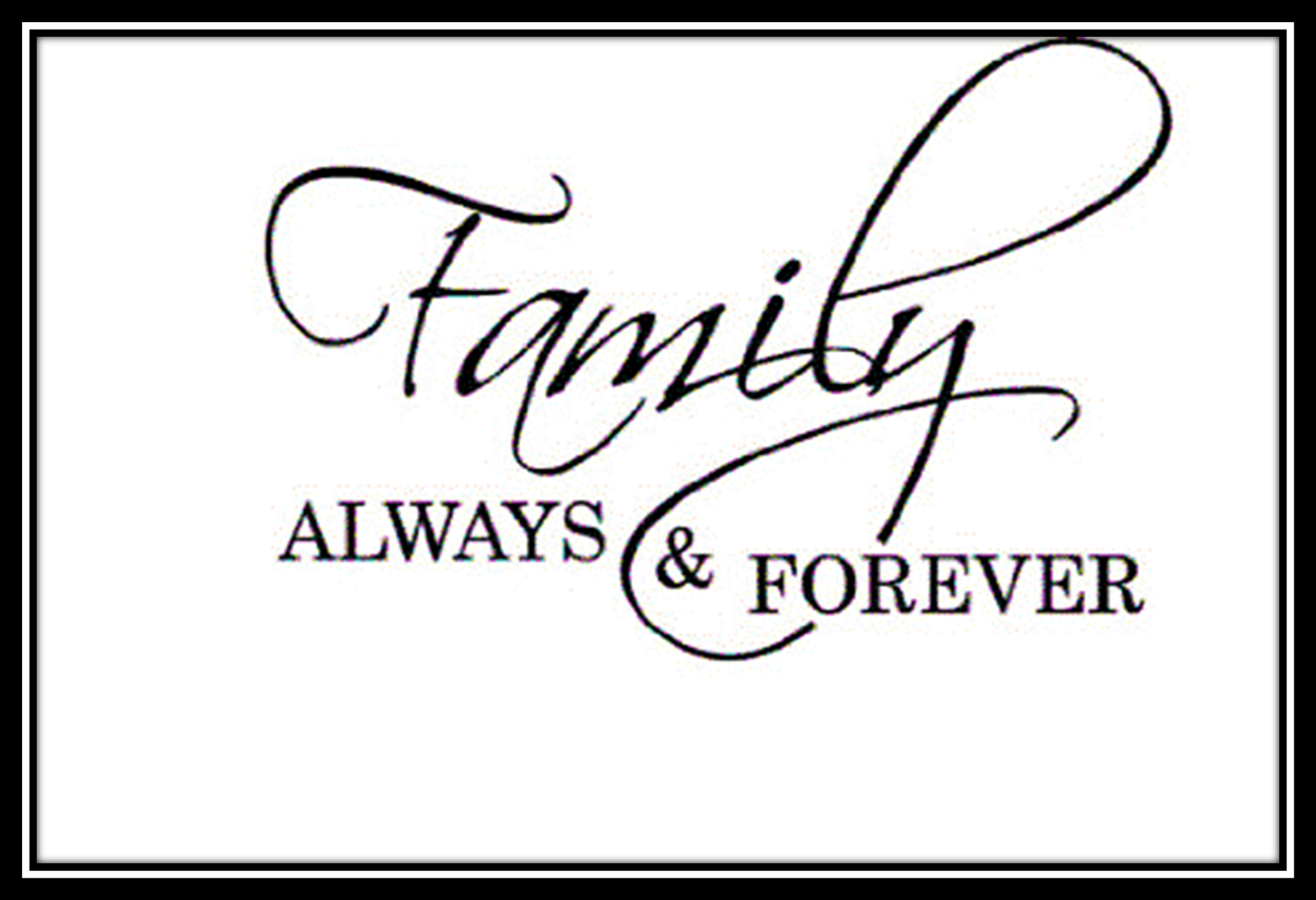 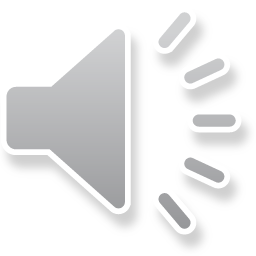 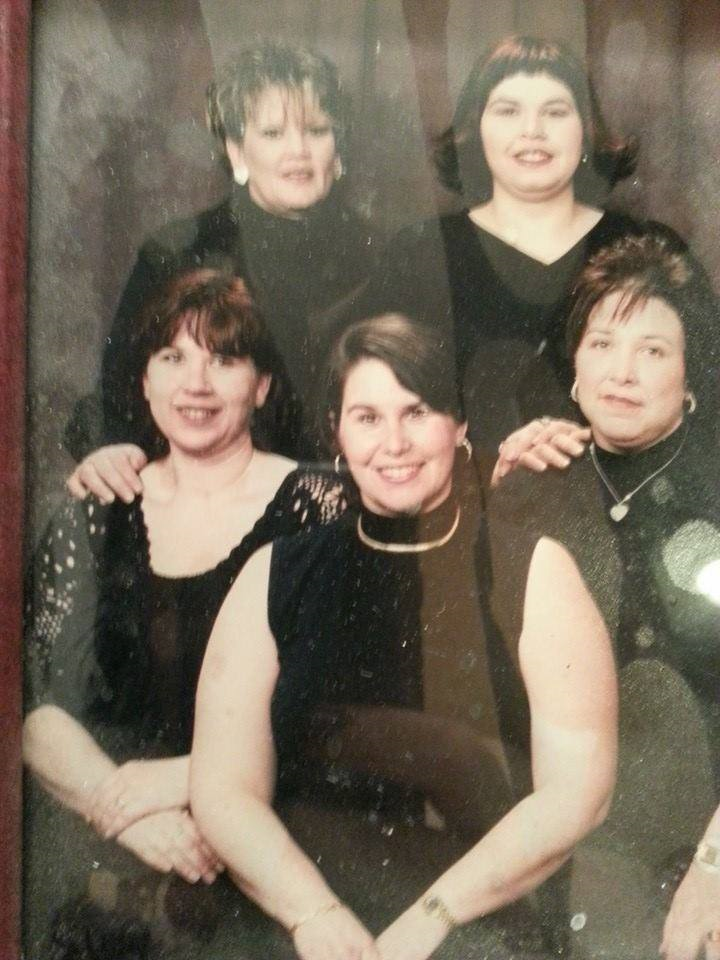 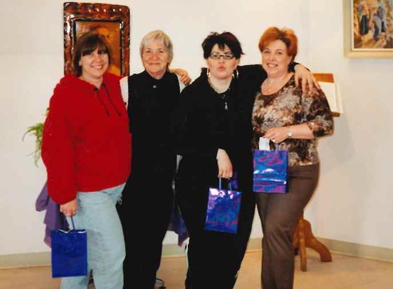 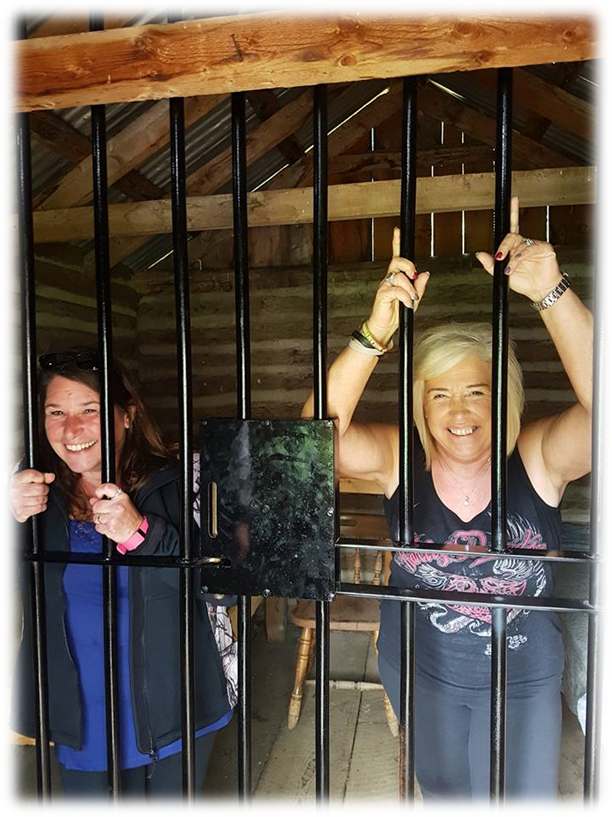 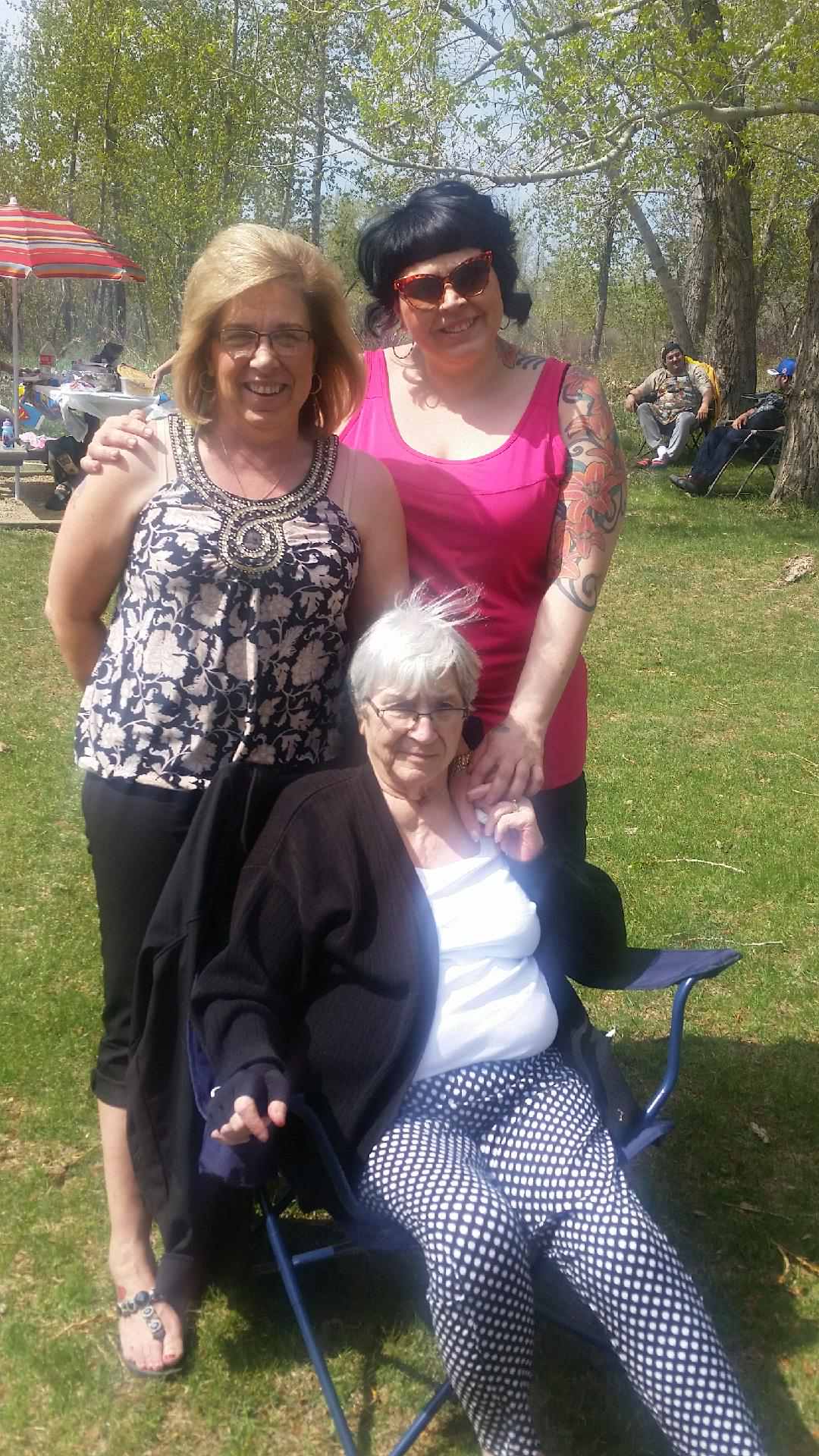 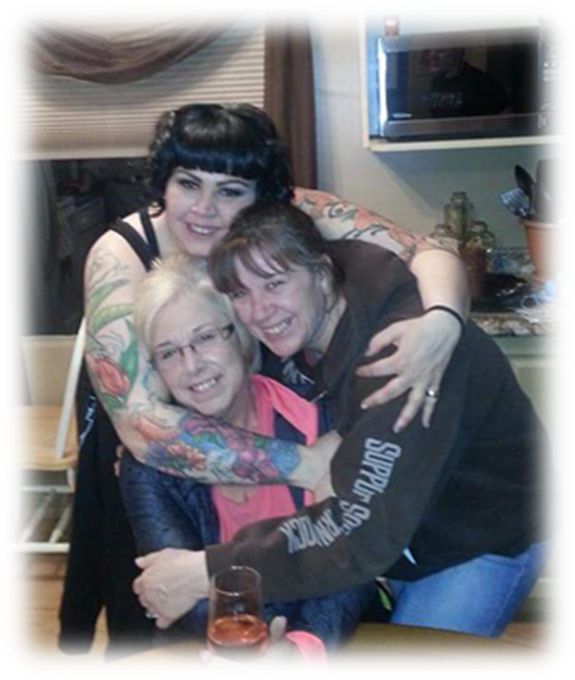 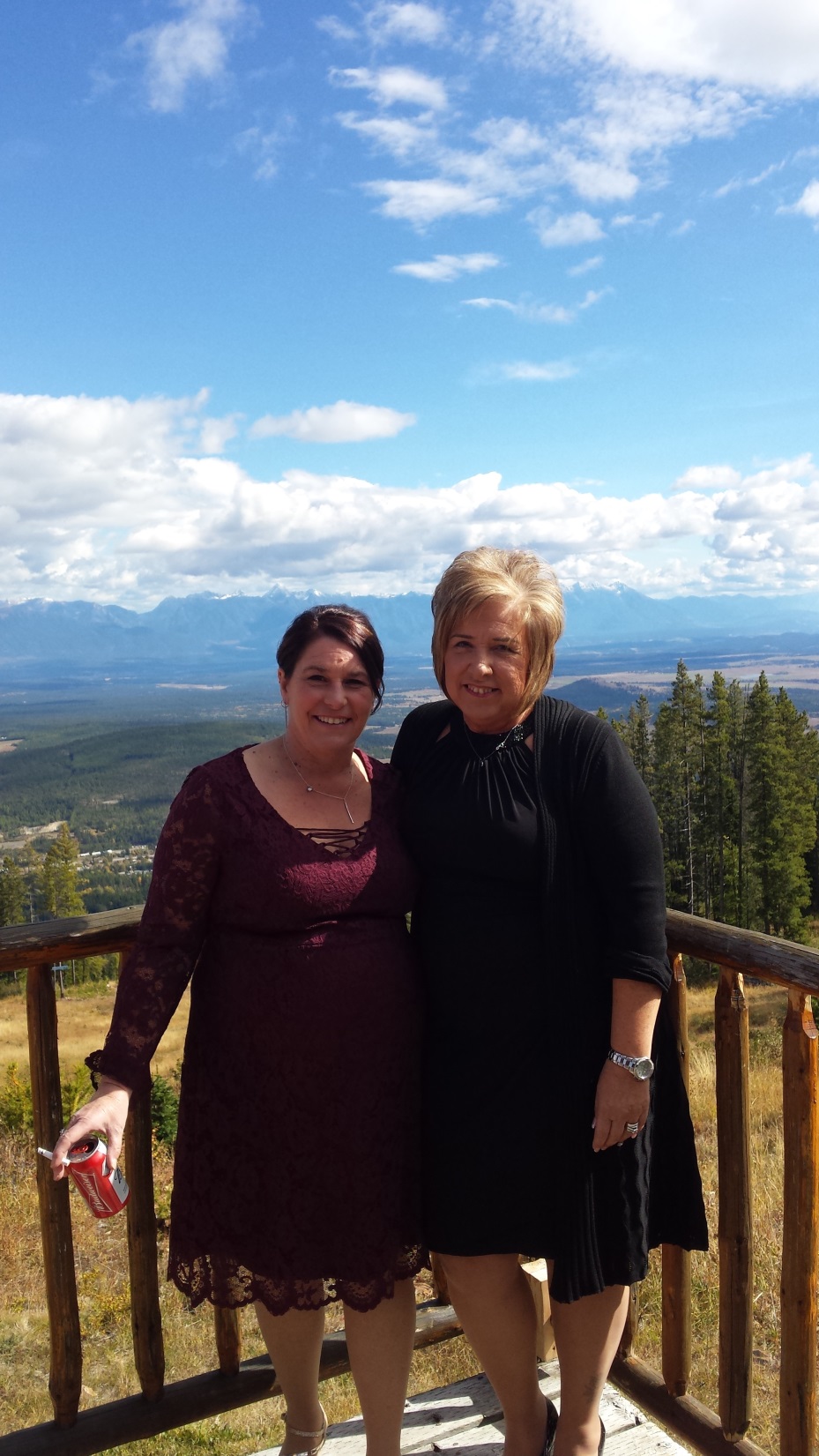 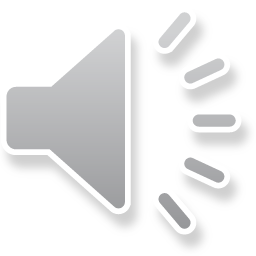 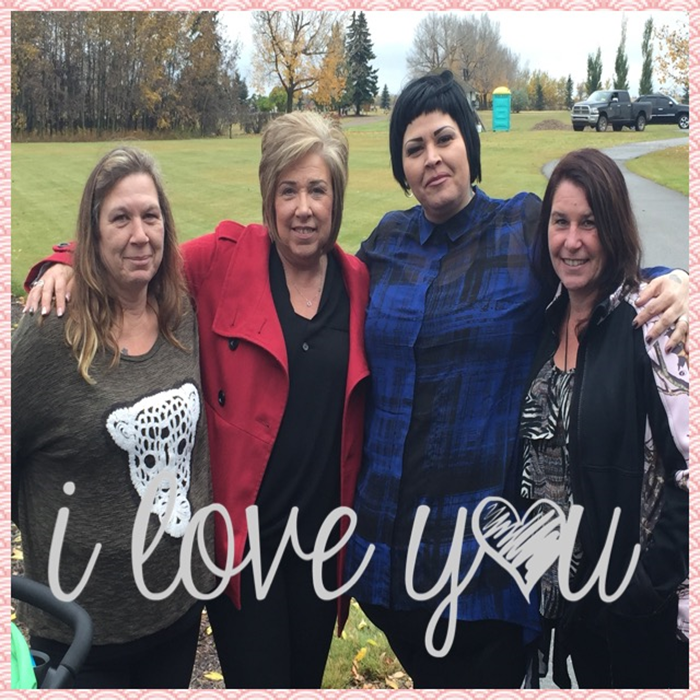 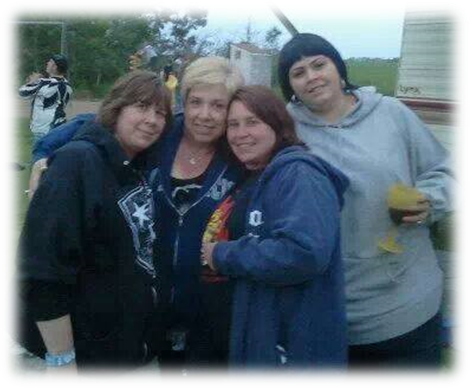 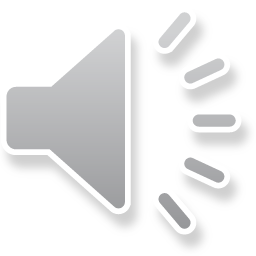 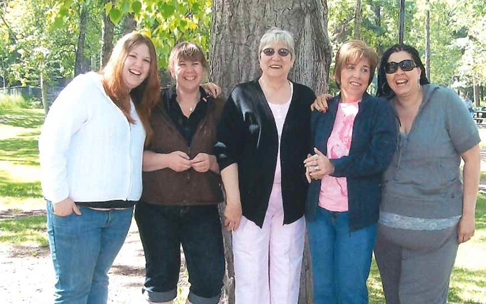 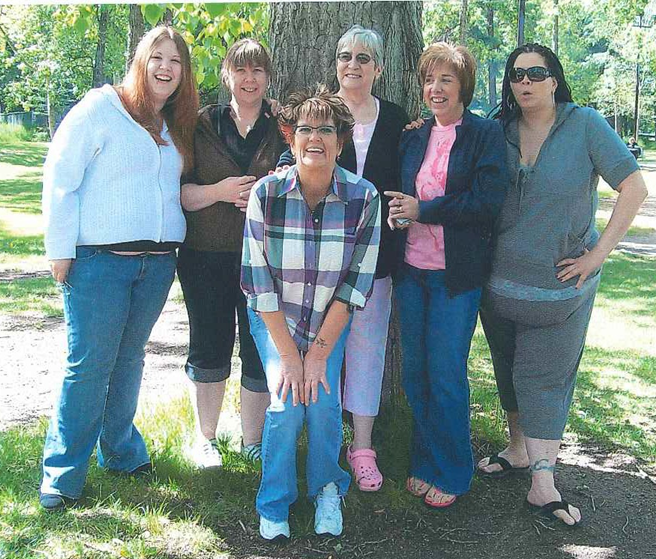 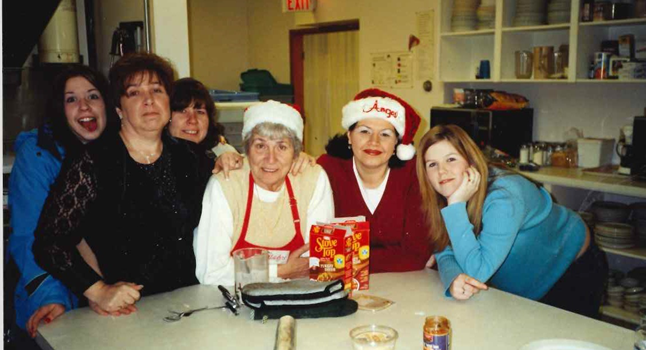 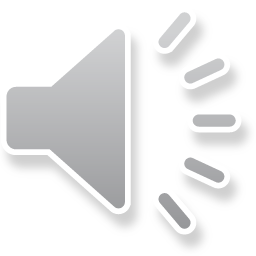 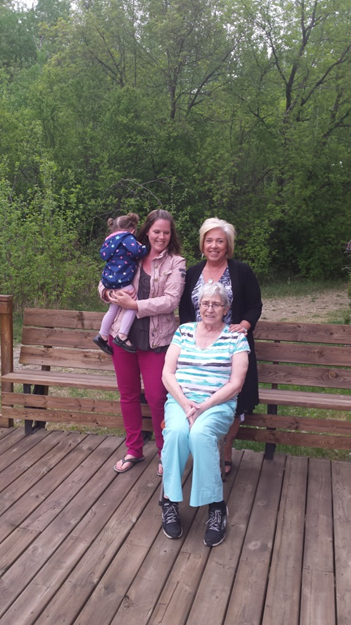 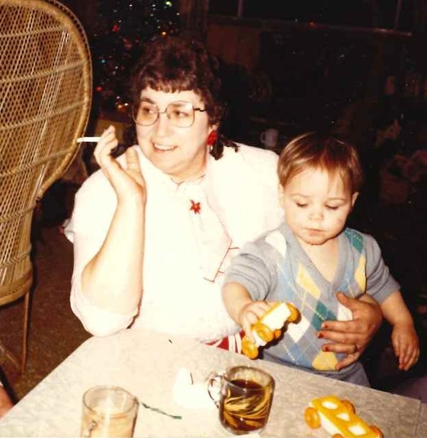 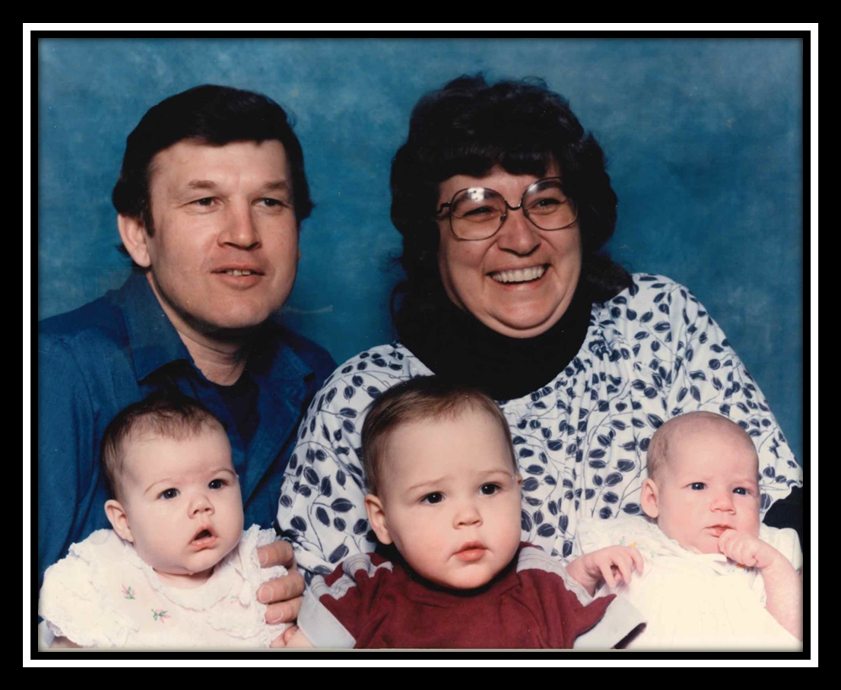 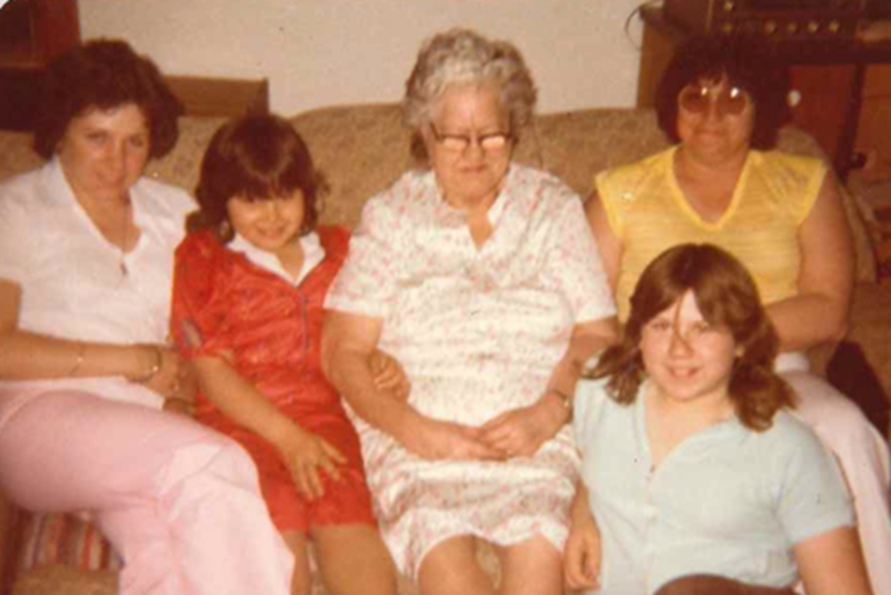 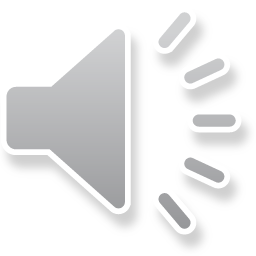 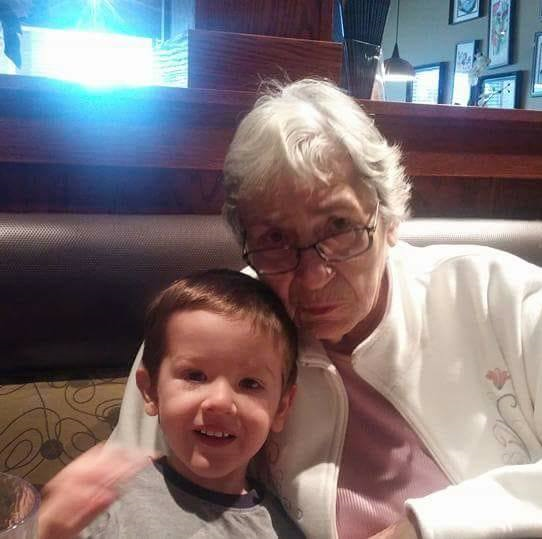 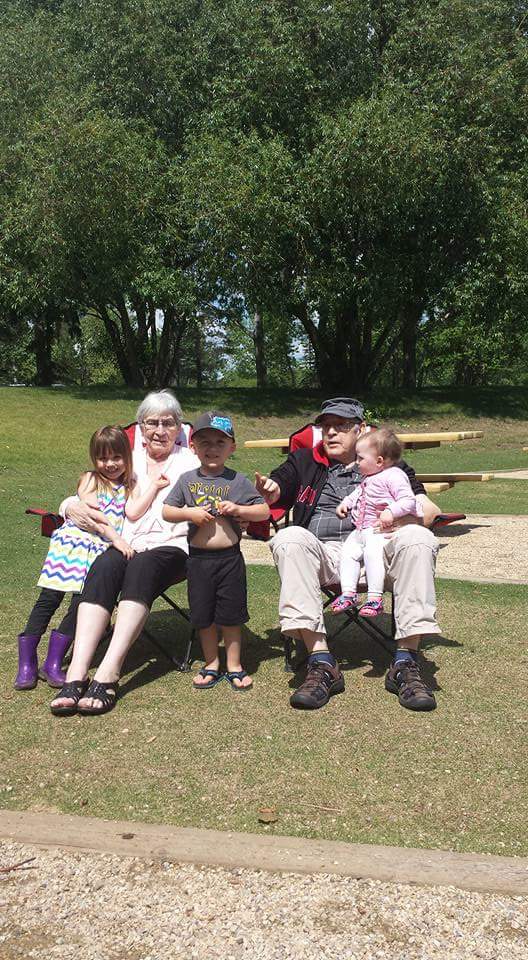 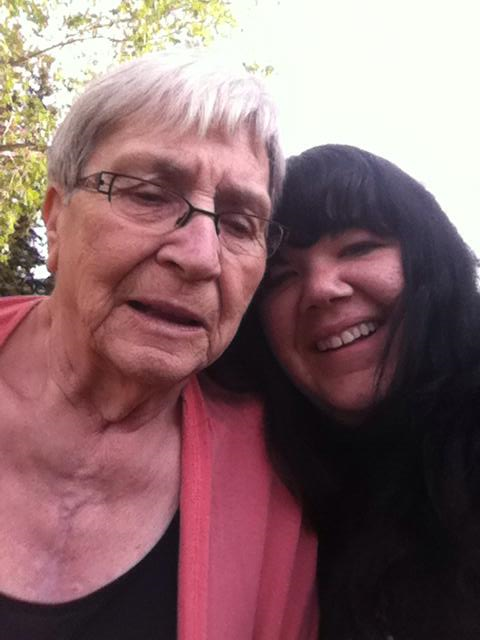 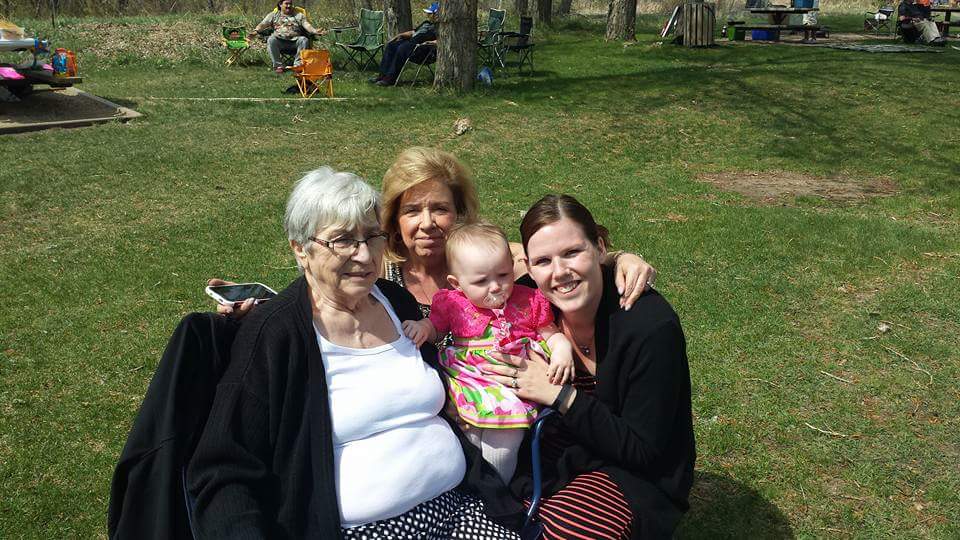 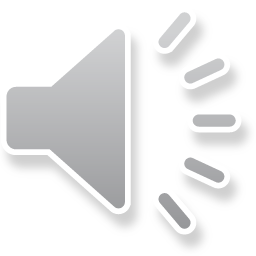 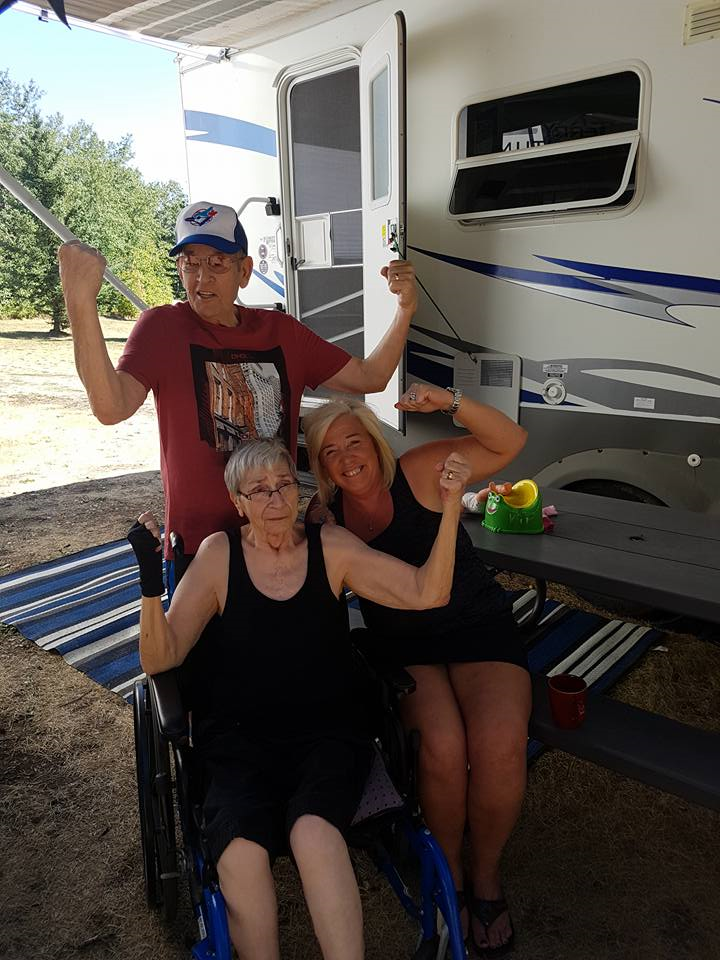 “Suns out guns out…”
-Reanne
“My guns haven’t seen sun in awhile”
-Grandma
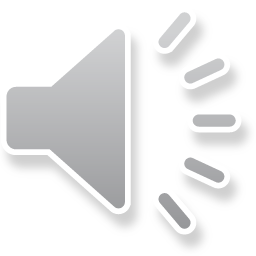 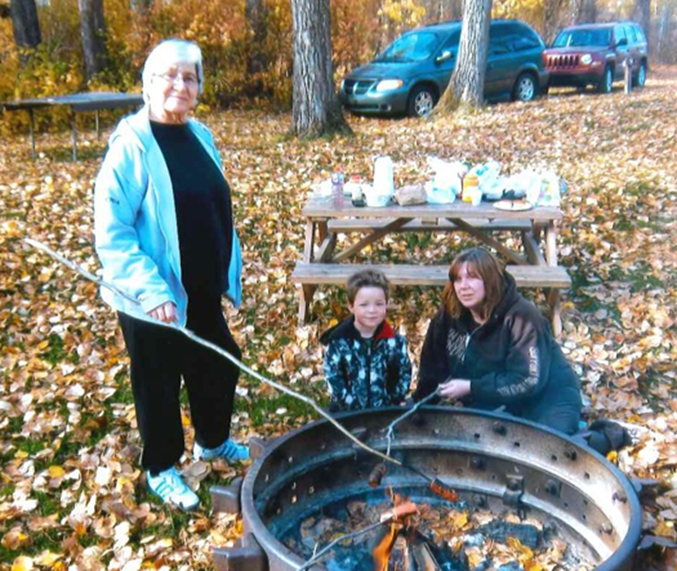 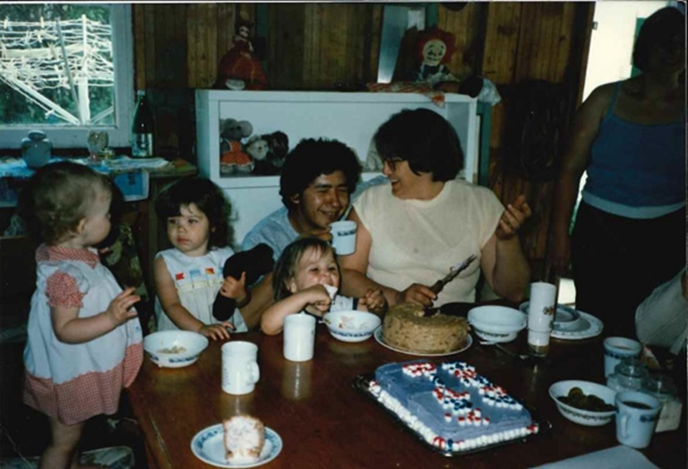 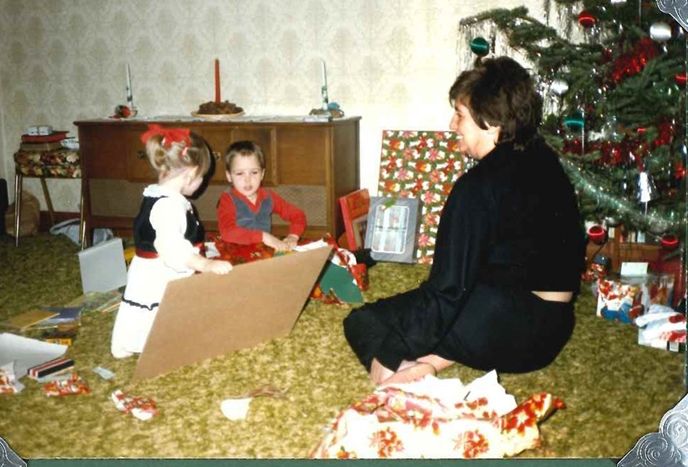 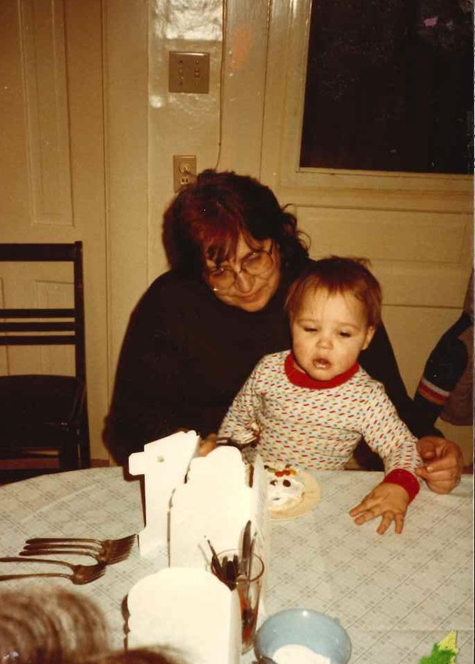 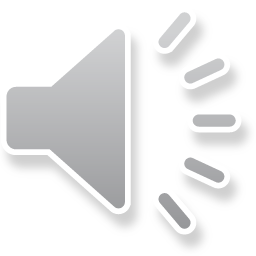 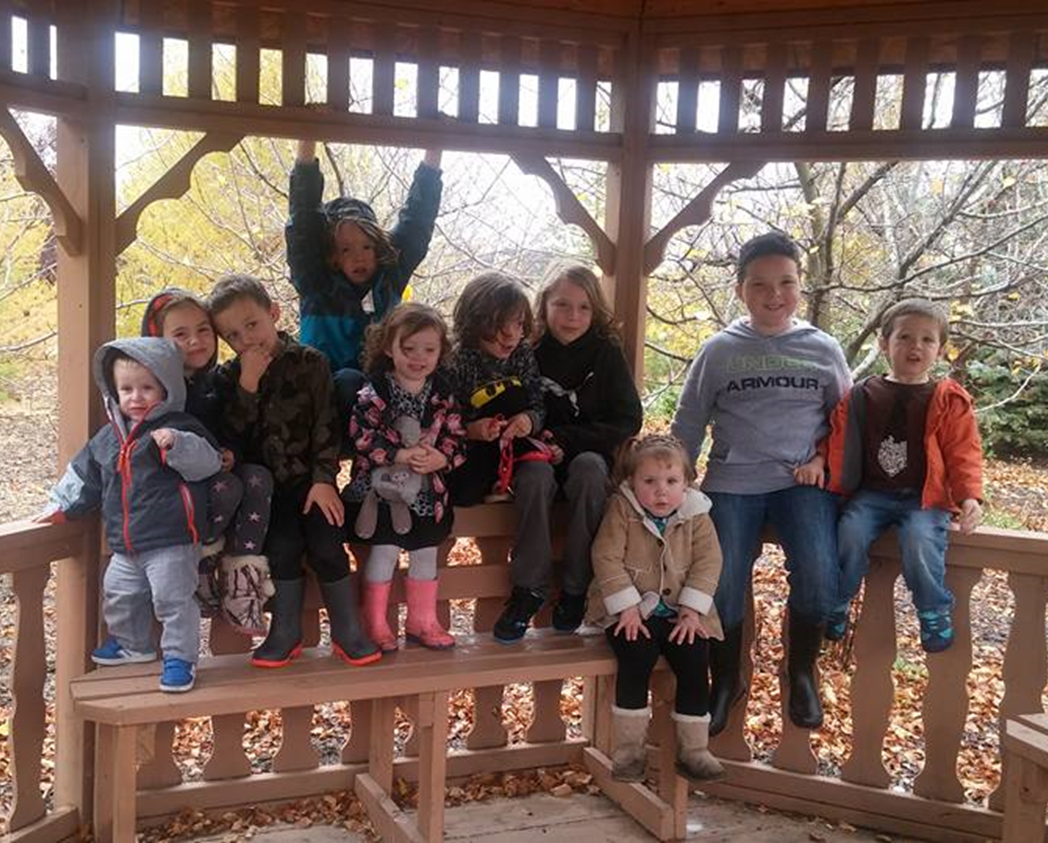 Together 
	we make a 
		Family…
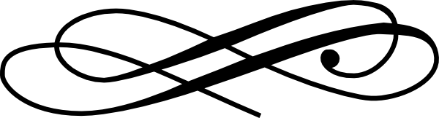 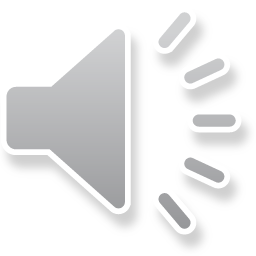 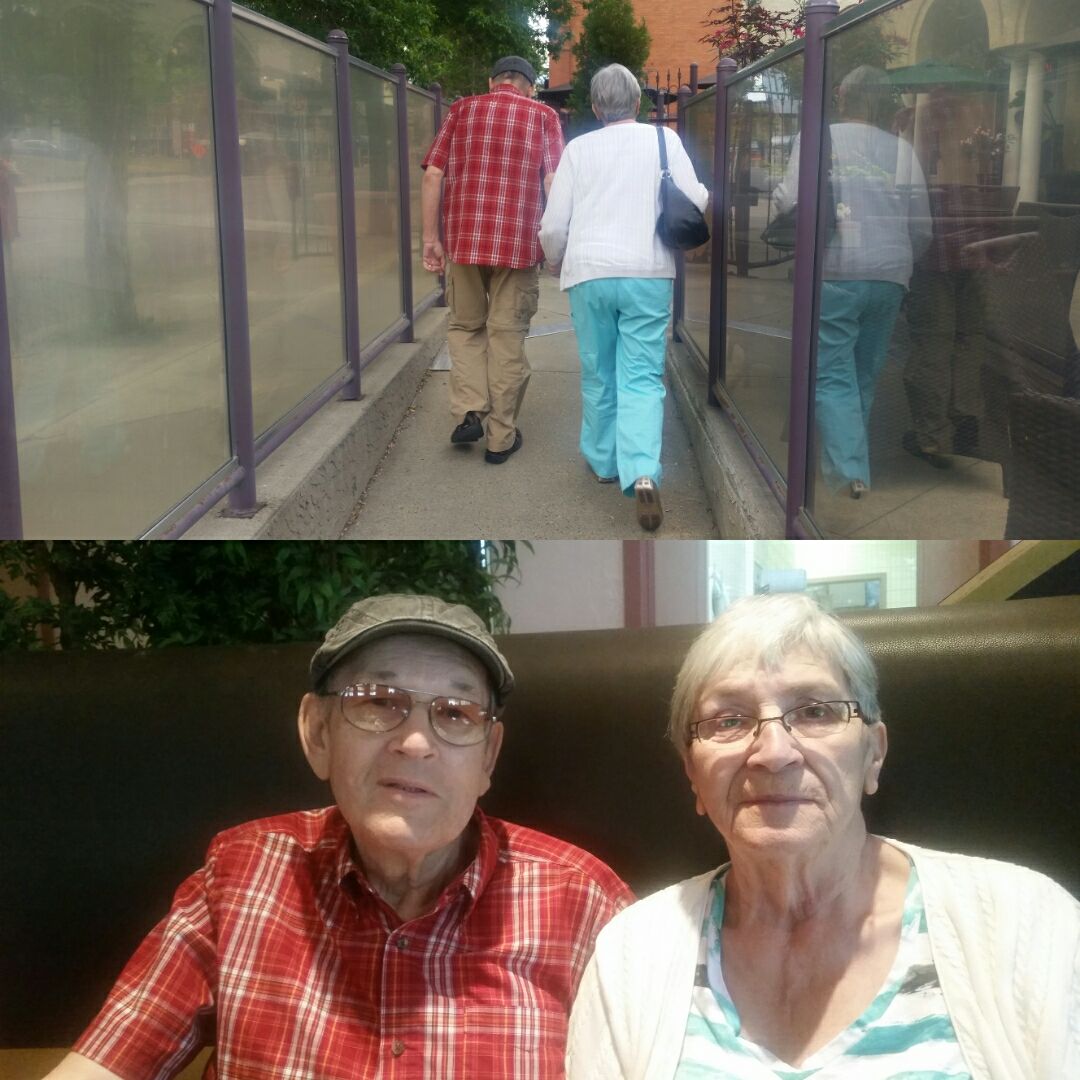 We will miss you…
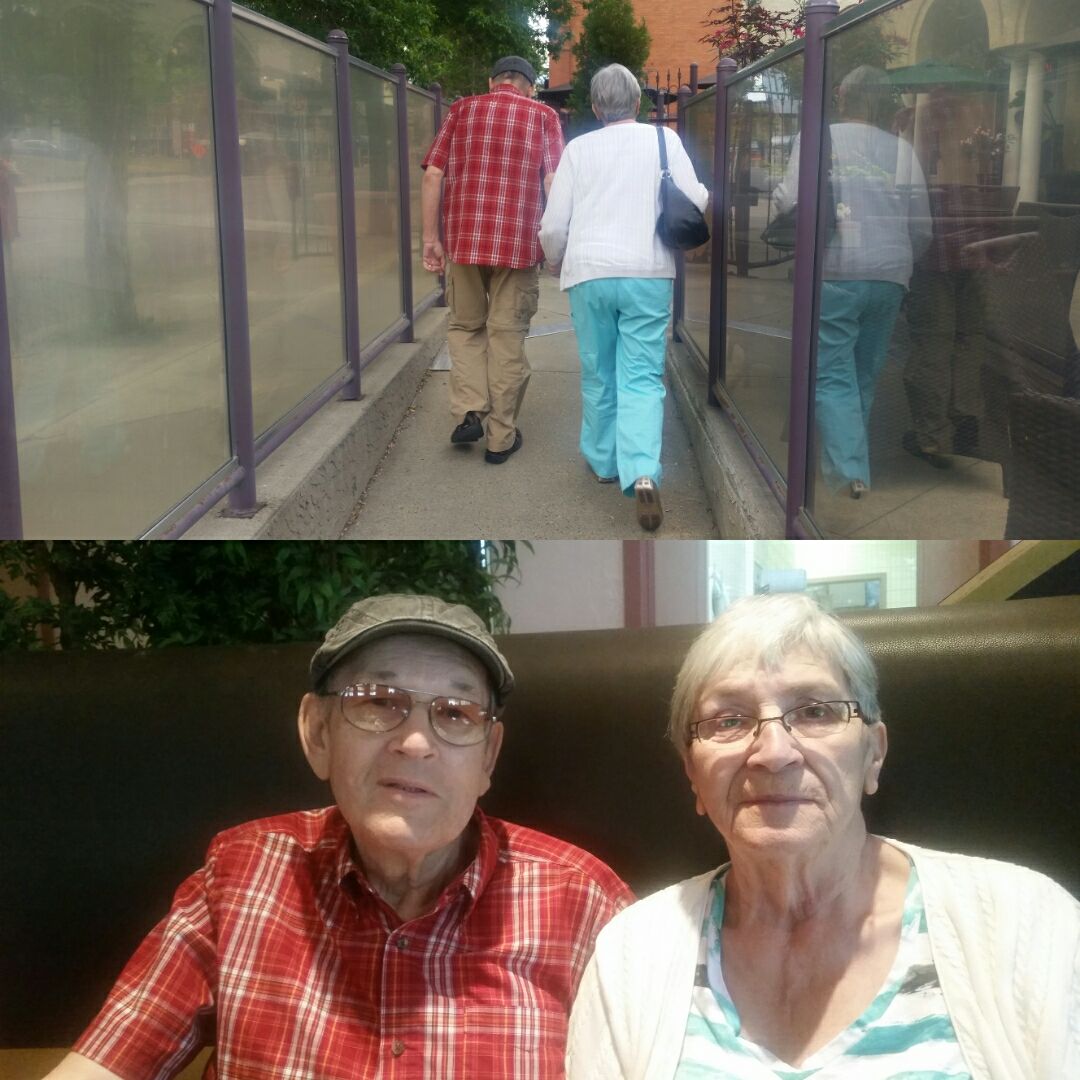 Always & Forever
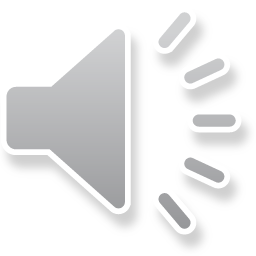